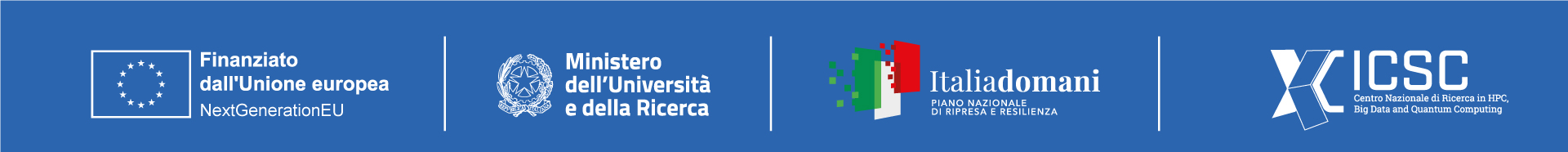 Spoke 3 III Technical Workshop, Perugia 26-29 maggio 2025
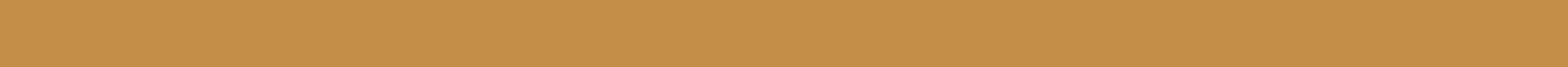 Detecting the cross-correlation between 21cm signal and line intensity mapping during reionization
Yilong Zhang (张艺泷)
ICSC Italian Research Center on High-Performance Computing, Big Data and Quantum Computing
Missione 4 • Istruzione e Ricerca
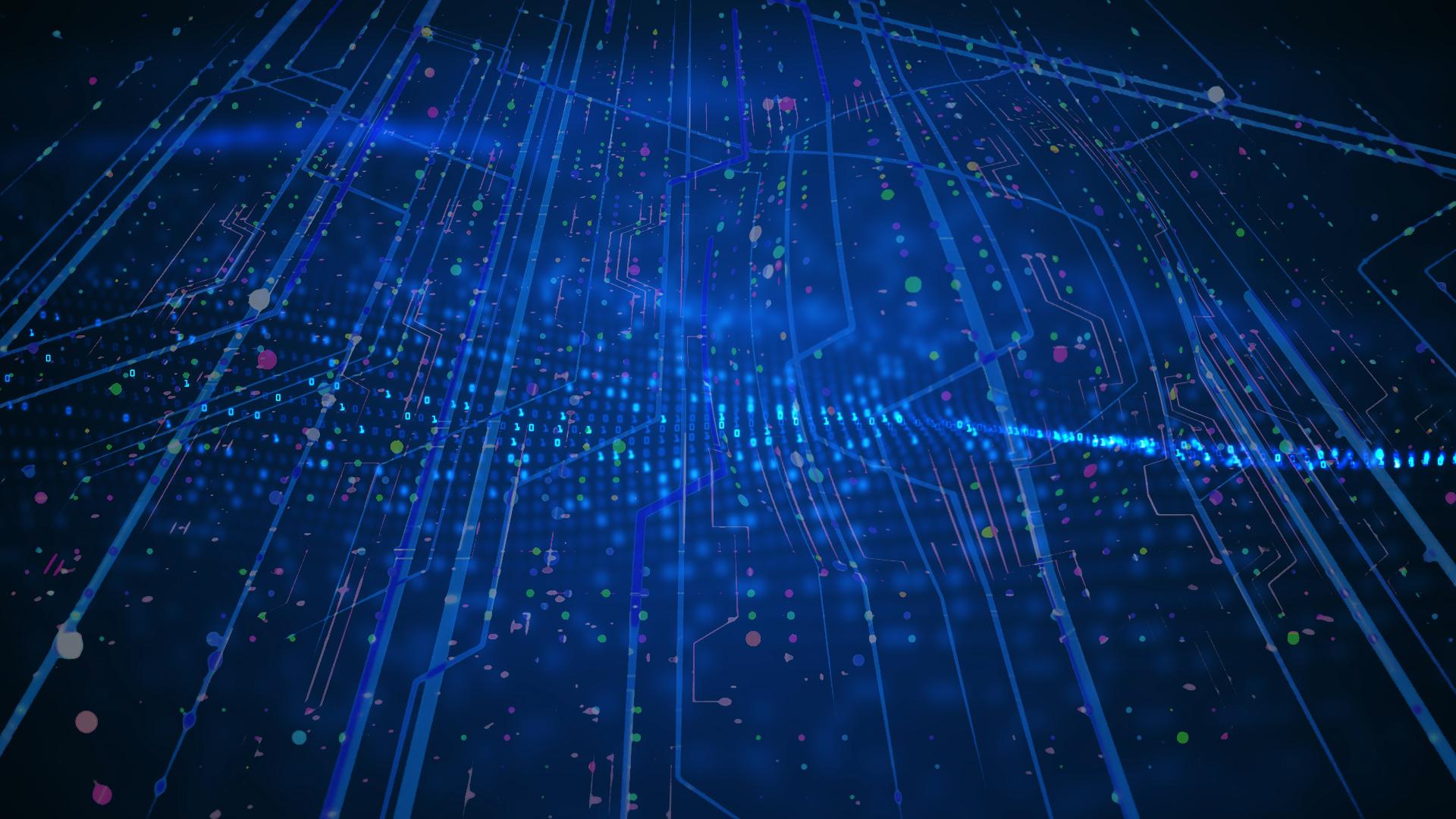 [Speaker Notes: Cover]
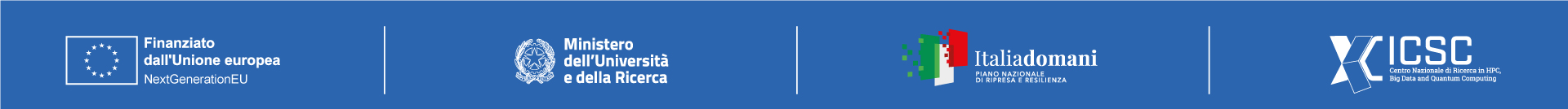 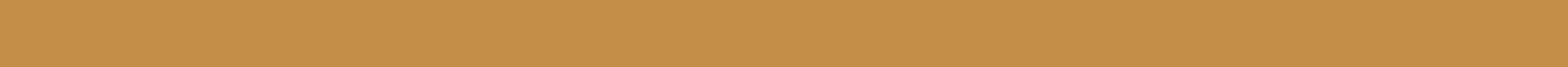 ICSC Italian Research Center on High-Performance Computing, Big Data and Quantum Computing
Missione 4 • Istruzione e Ricerca
Scientific Rationale
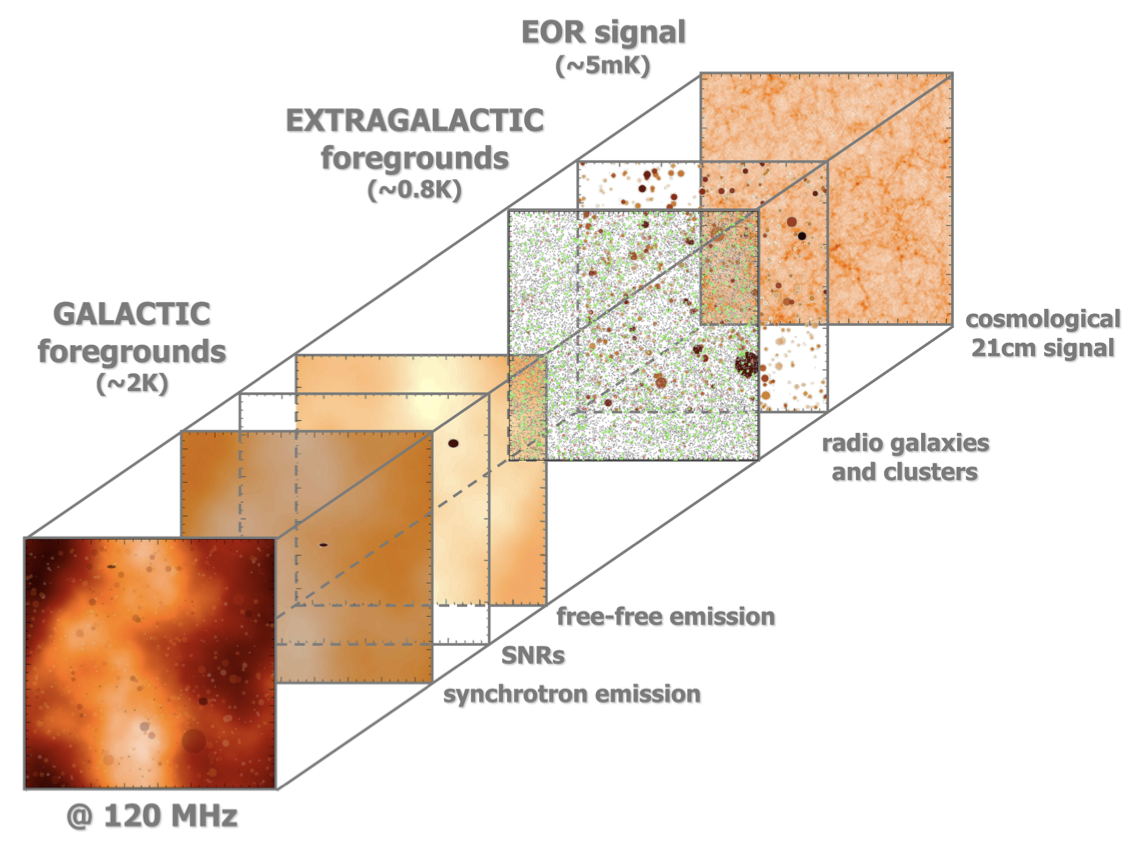 21cm cosmology
21cm observations trace neutral hydrogen distribution across cosmic time.
21cm line allows us to observe the universe before and during the formation of the first stars and galaxies.
Foreground contamination
The amplitude of the foregrounds (mainly synchrotron radiation) is several orders of magnitude above the cosmological signal.
The various simulated Galactic and extragalactic contaminants of the redshifted 21 cm radiation from the EoR. (V. Jelić, 2008)
[Speaker Notes: Template e guide lines]
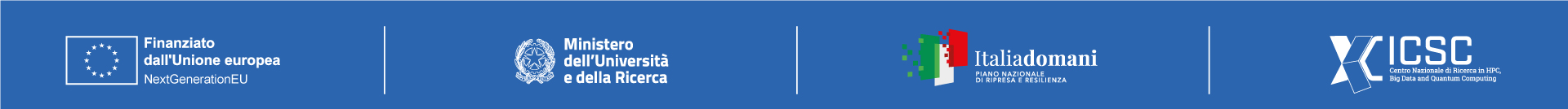 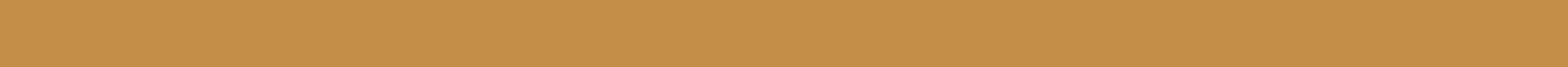 EoR galaxies
Ionization field
LIM of CO(2-1)
21cm signal
ICSC Italian Research Center on High-Performance Computing, Big Data and Quantum Computing
Missione 4 • Istruzione e Ricerca
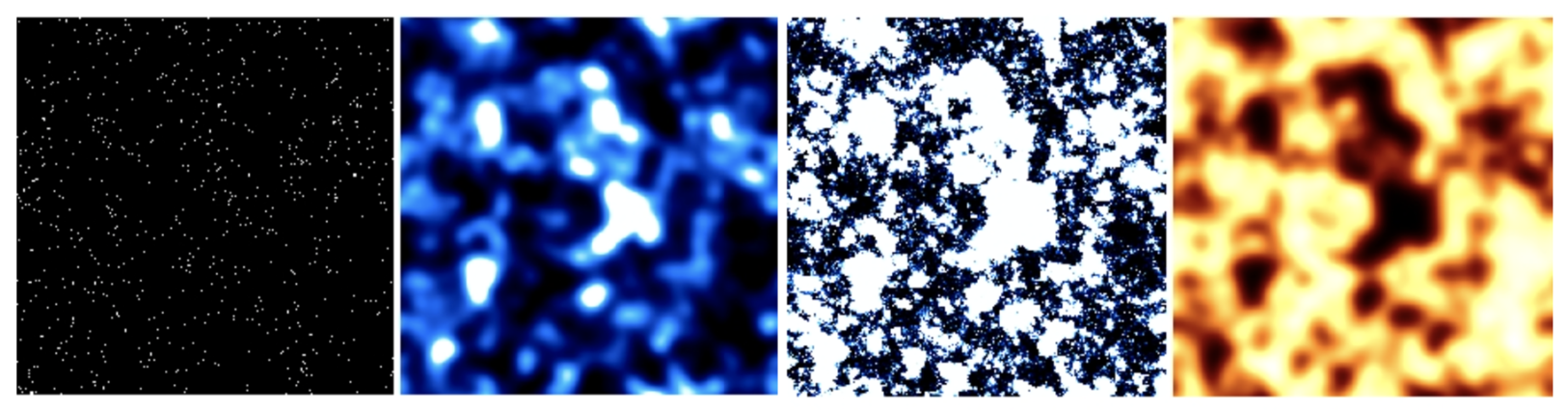 Technical Objectives, Methodologies and Solutions
Cross-correlation Technique
 The contaminants of 21cm and [CII] fields are uncorrelated.
 The cross power spectrum would verify initial claims of 21cm detection.
 Give us better understanding of reionization and the galaxy to IGM connection.
(E. D. Kovetz, et al. 2017)
Technical Objectives
 Develop a post-processing pipeline to simulate line intensity maps from halo field simulation
 Find an observation strategy to maximum the SNR of the cross power-spectrum
[Speaker Notes: Template e guide lines]
(LF)
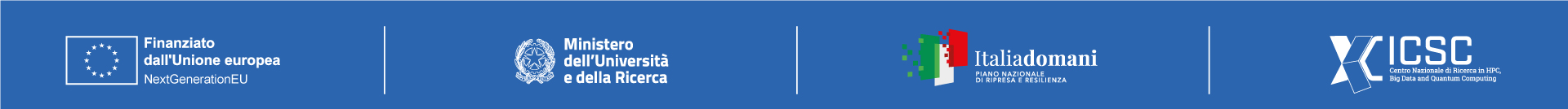 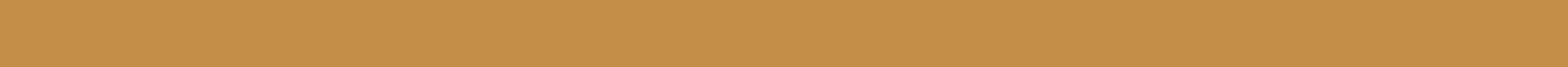 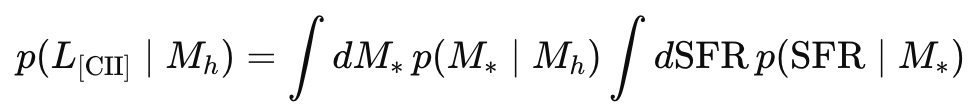 ICSC Italian Research Center on High-Performance Computing, Big Data and Quantum Computing
Missione 4 • Istruzione e Ricerca
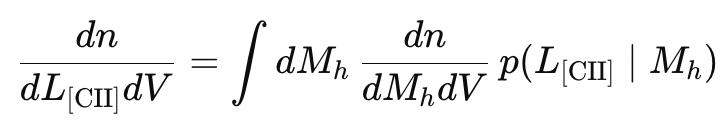 (SHMR)
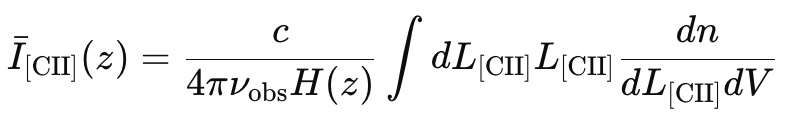 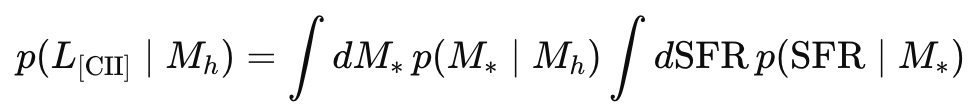 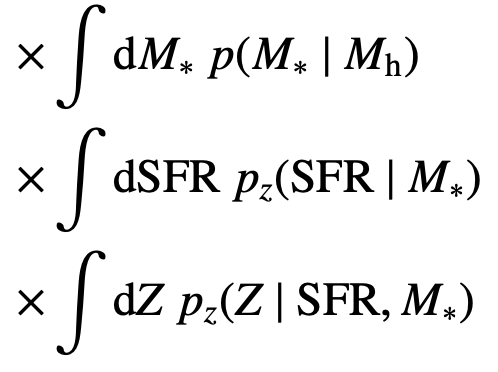 (SFMS)
Methodologies
(HMF)
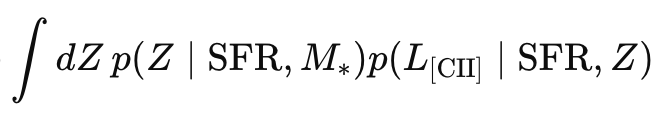 (FMR)
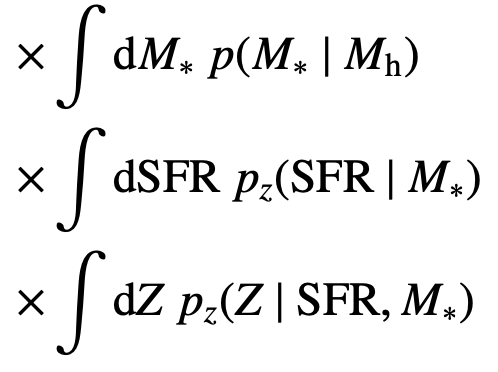 [CII] line intensity mapping simulation
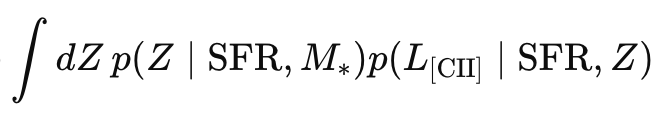 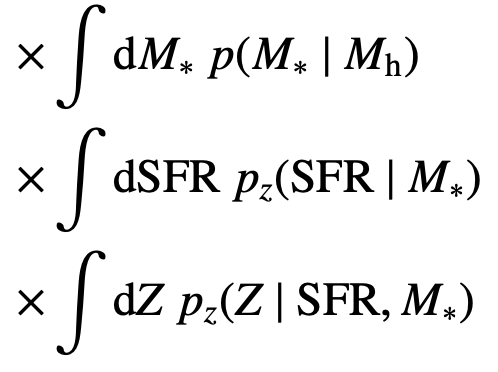 (CII luminosity scaling relation)
[Speaker Notes: Template e guide lines]
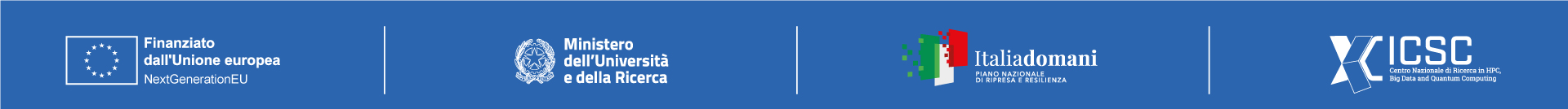 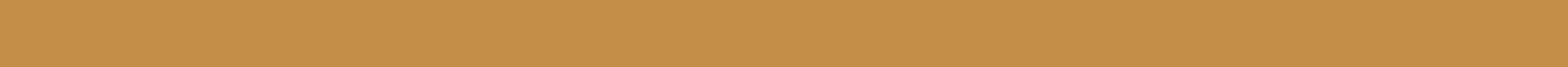 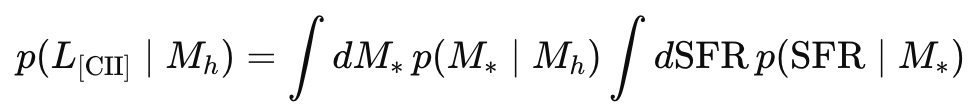 ICSC Italian Research Center on High-Performance Computing, Big Data and Quantum Computing
Missione 4 • Istruzione e Ricerca
(SHMR)
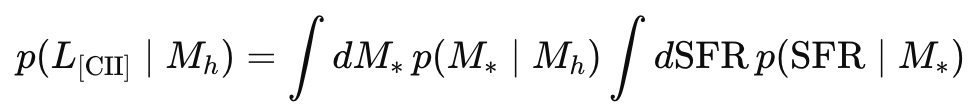 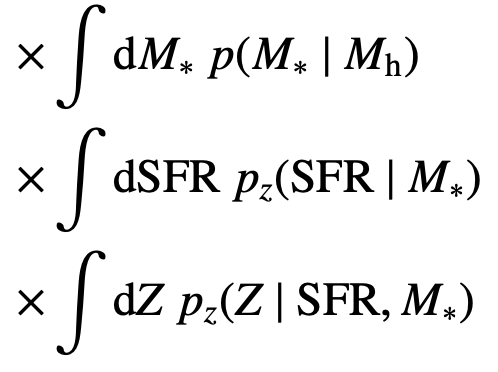 (SFMS)
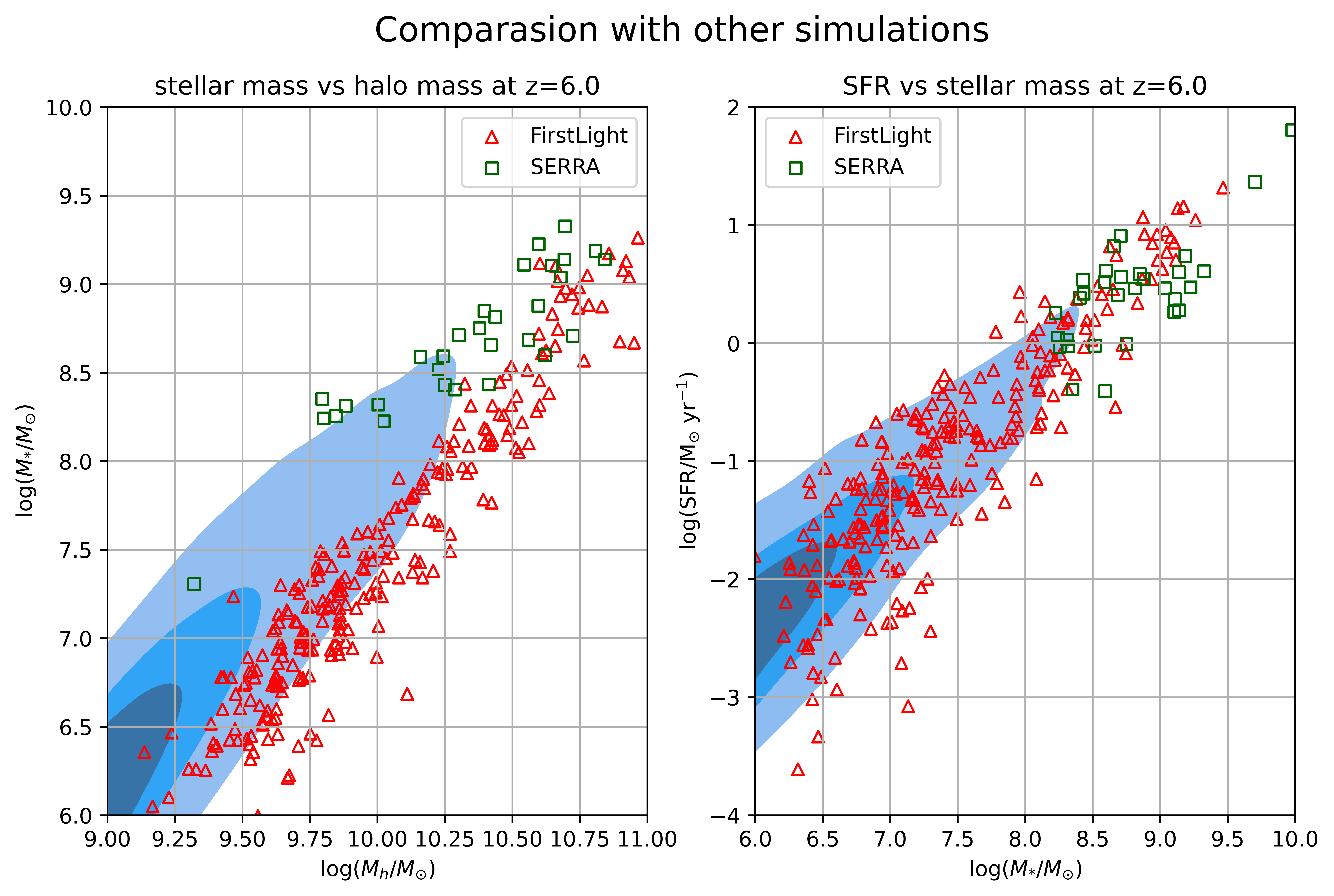 Methodologies
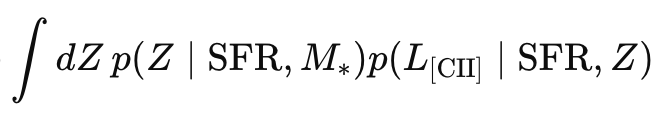 (FMR)
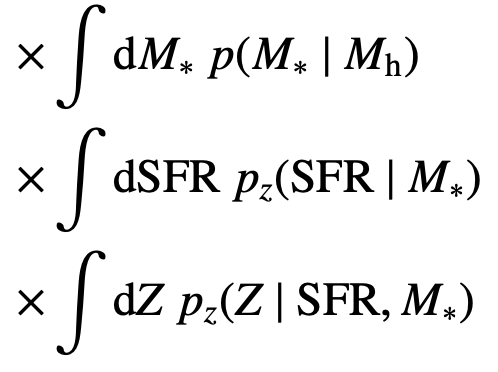 Stellar-to-halo mass relation
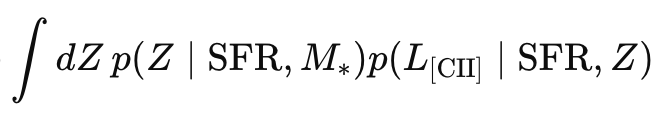 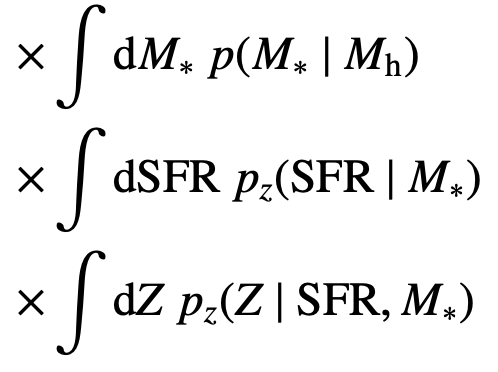 [Speaker Notes: Template e guide lines]
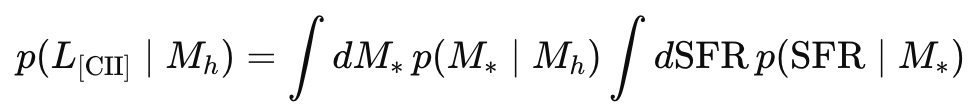 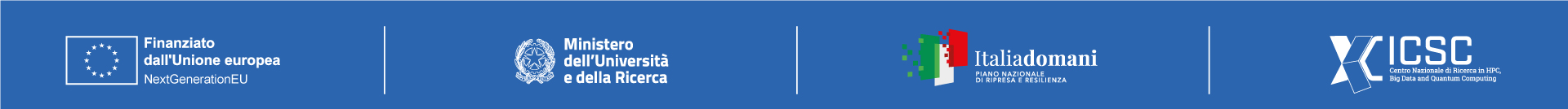 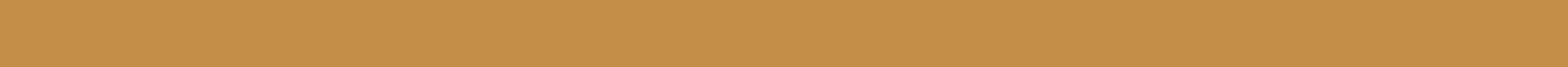 ICSC Italian Research Center on High-Performance Computing, Big Data and Quantum Computing
Missione 4 • Istruzione e Ricerca
(SHMR)
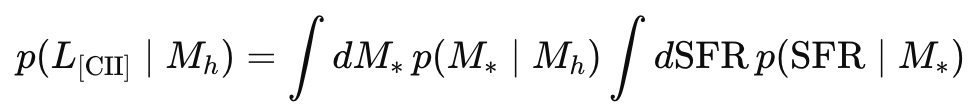 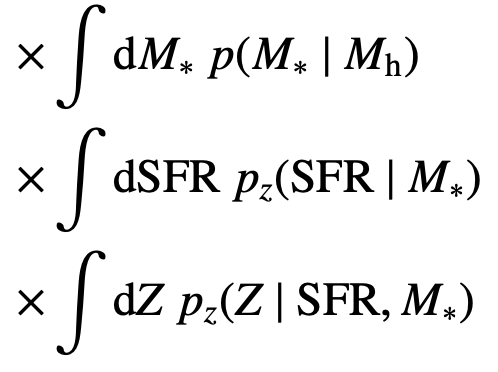 (SFMS)
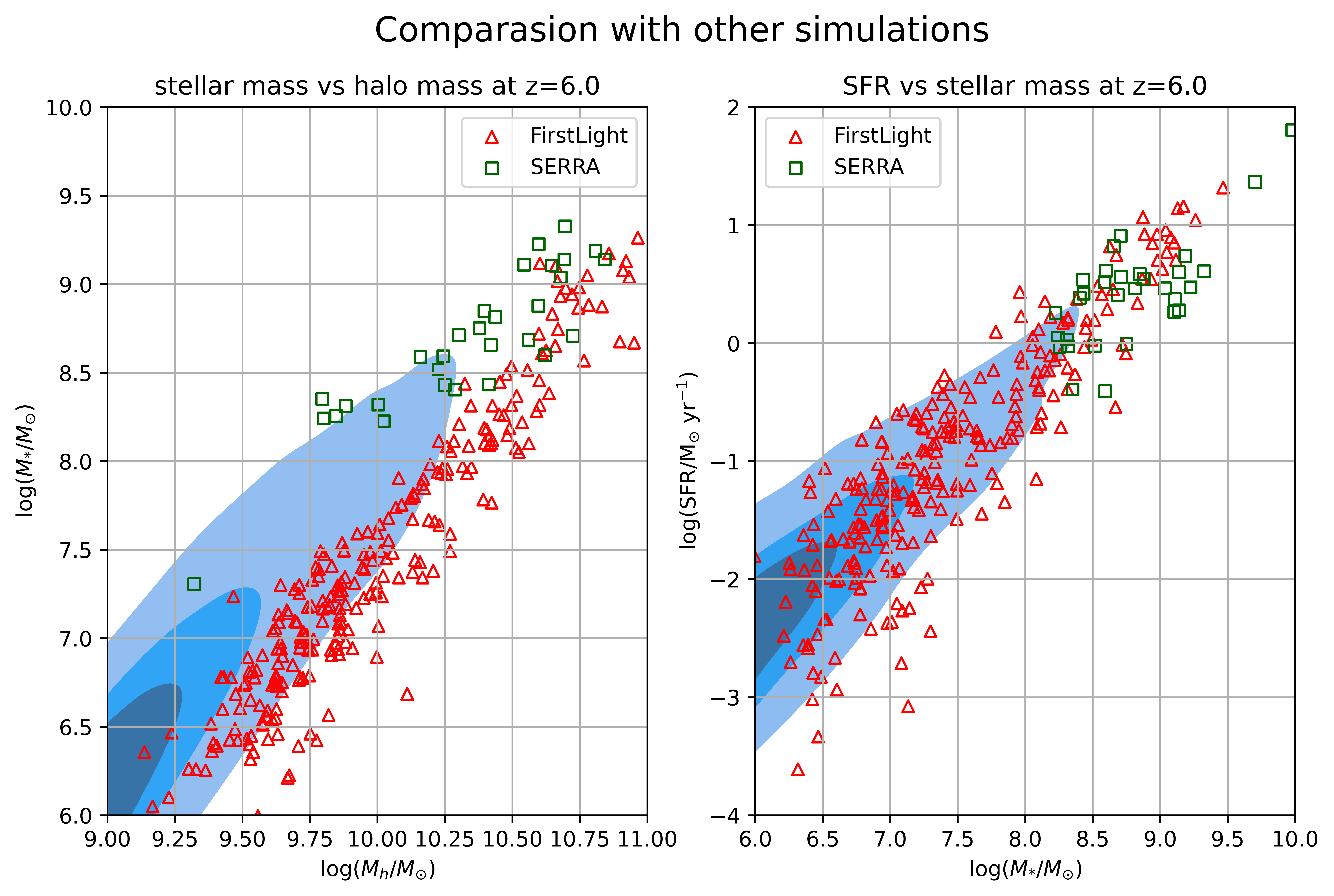 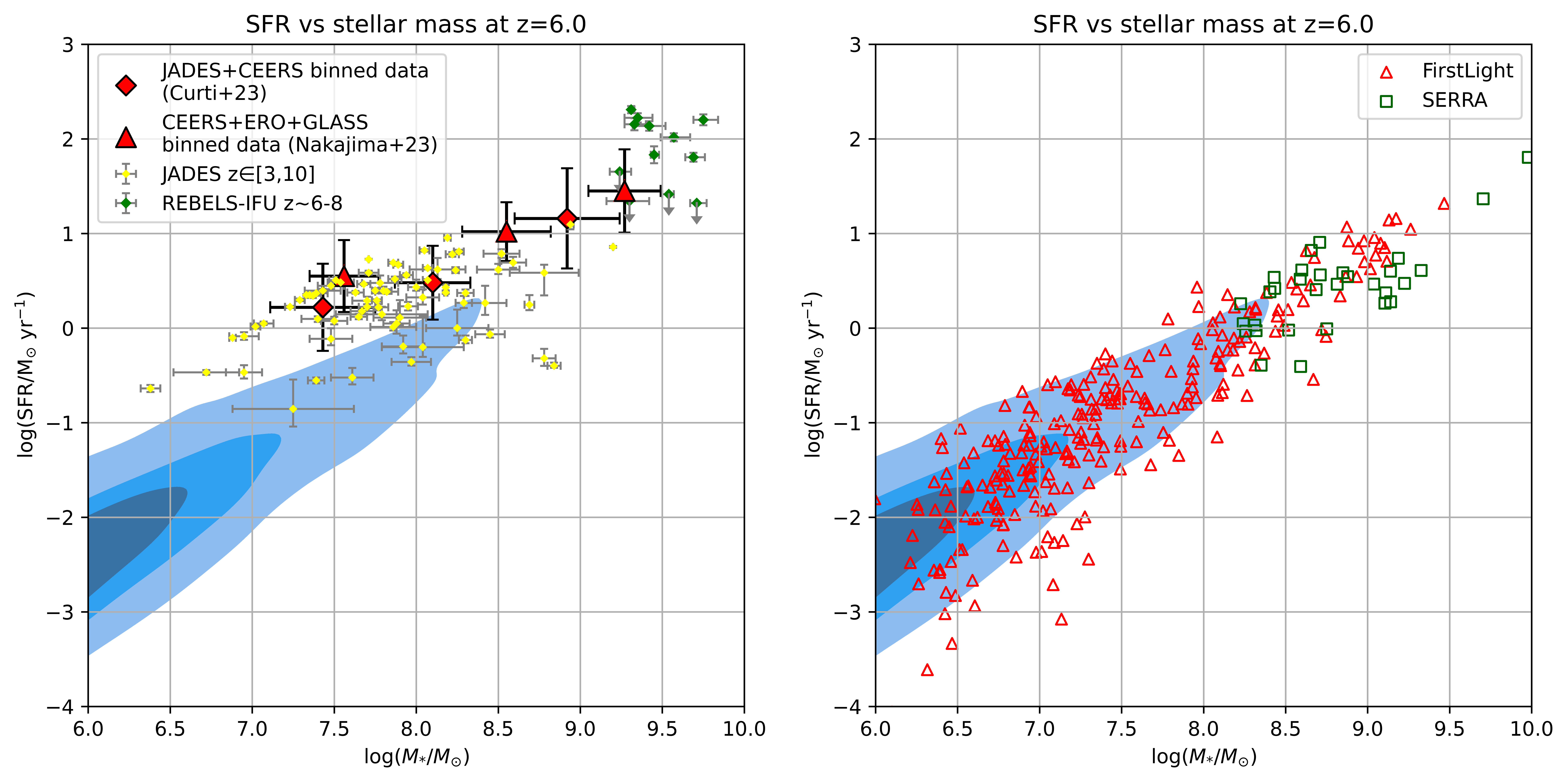 Methodologies
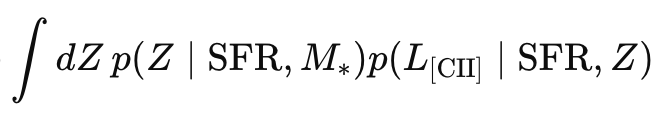 (FMR)
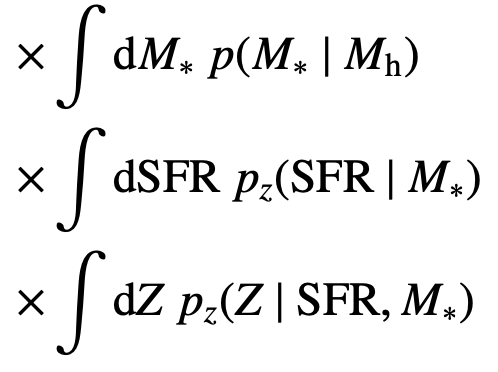 Star formation main sequence
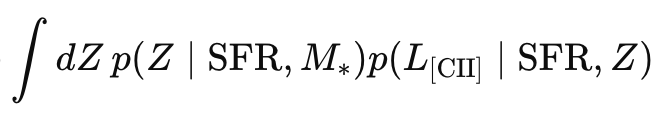 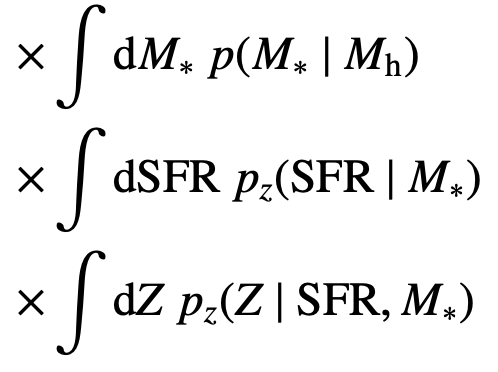 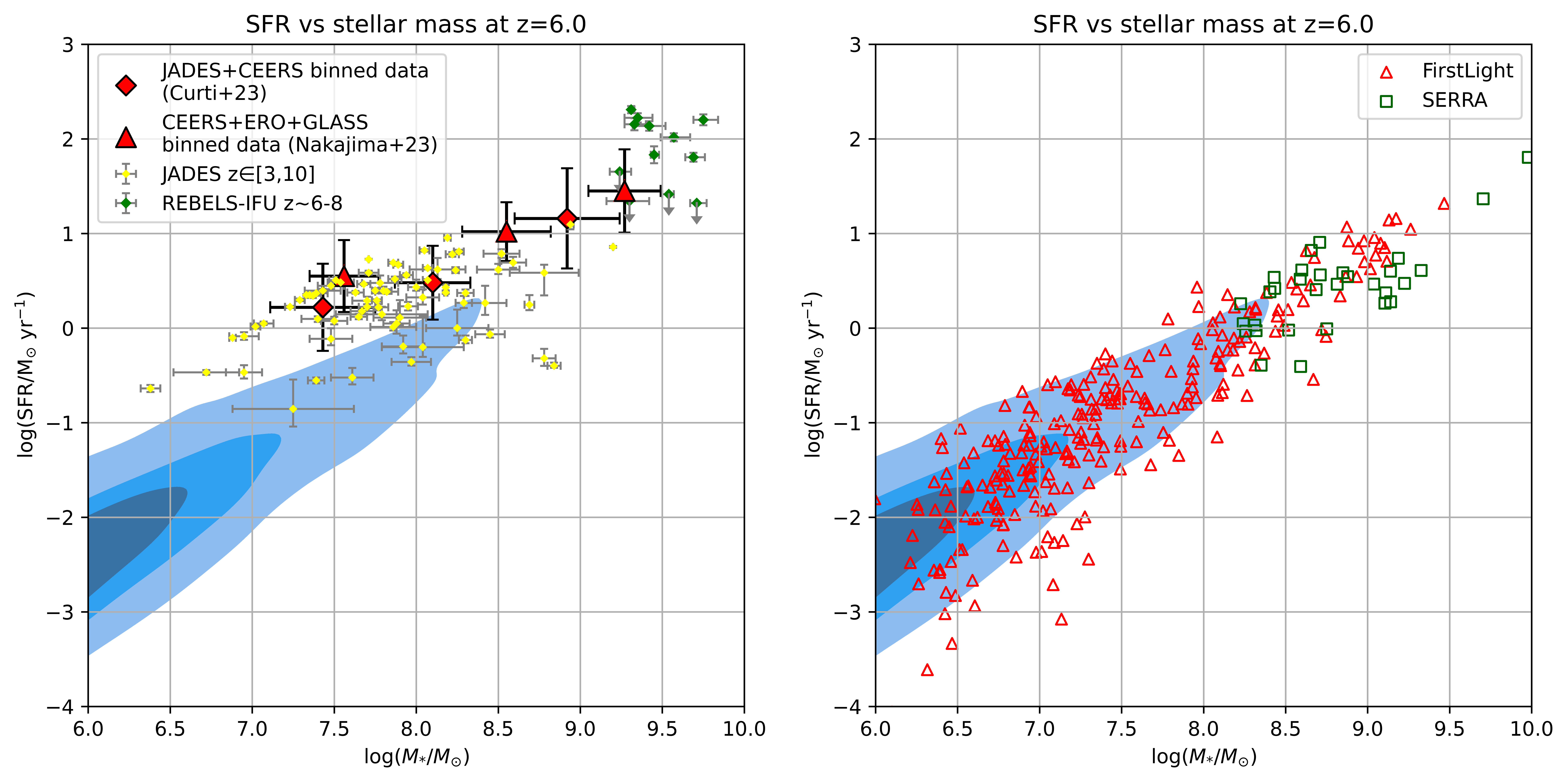 [Speaker Notes: Template e guide lines]
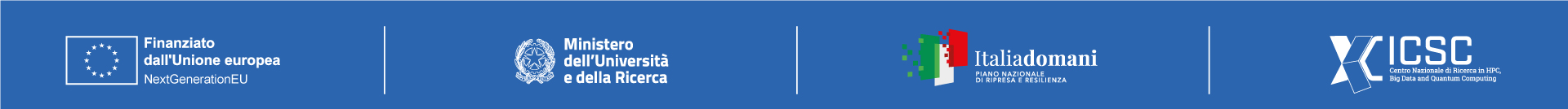 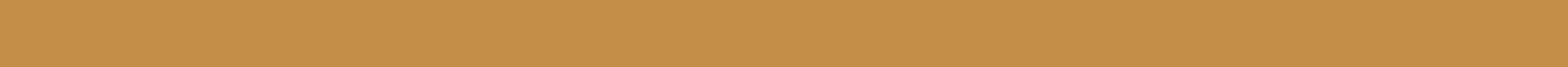 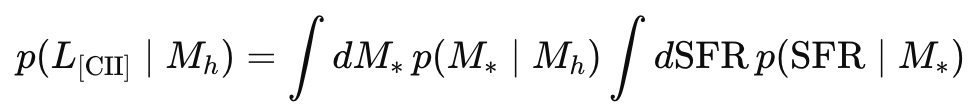 ICSC Italian Research Center on High-Performance Computing, Big Data and Quantum Computing
Missione 4 • Istruzione e Ricerca
(SHMR)
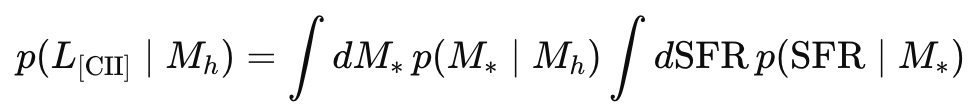 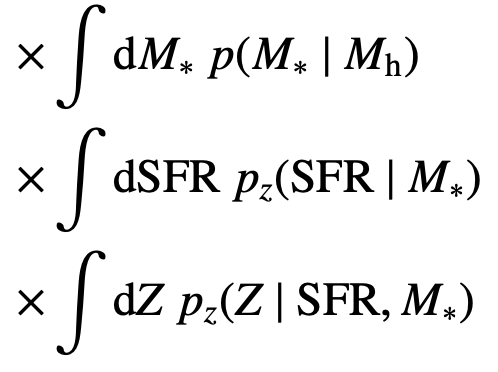 (SFMS)
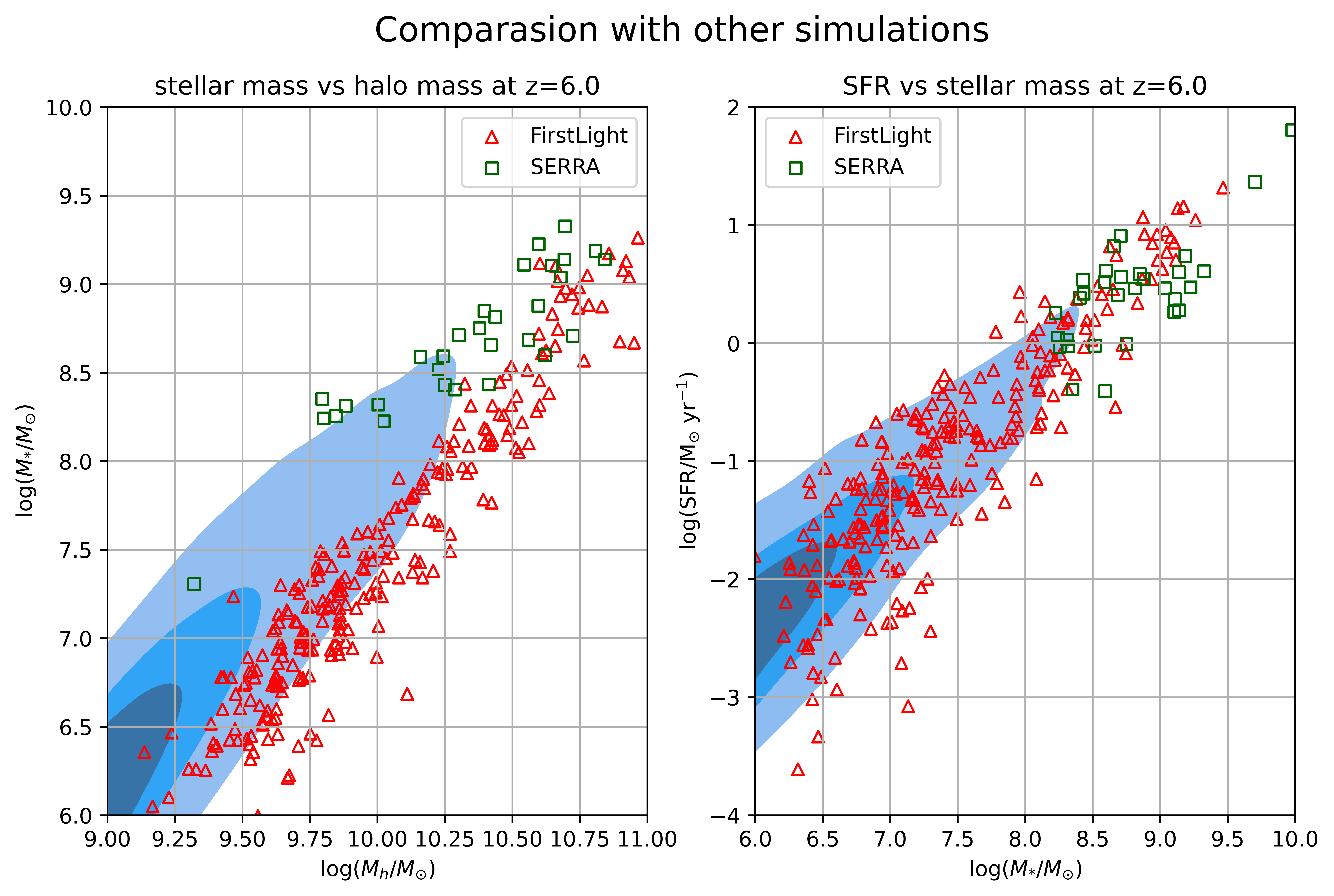 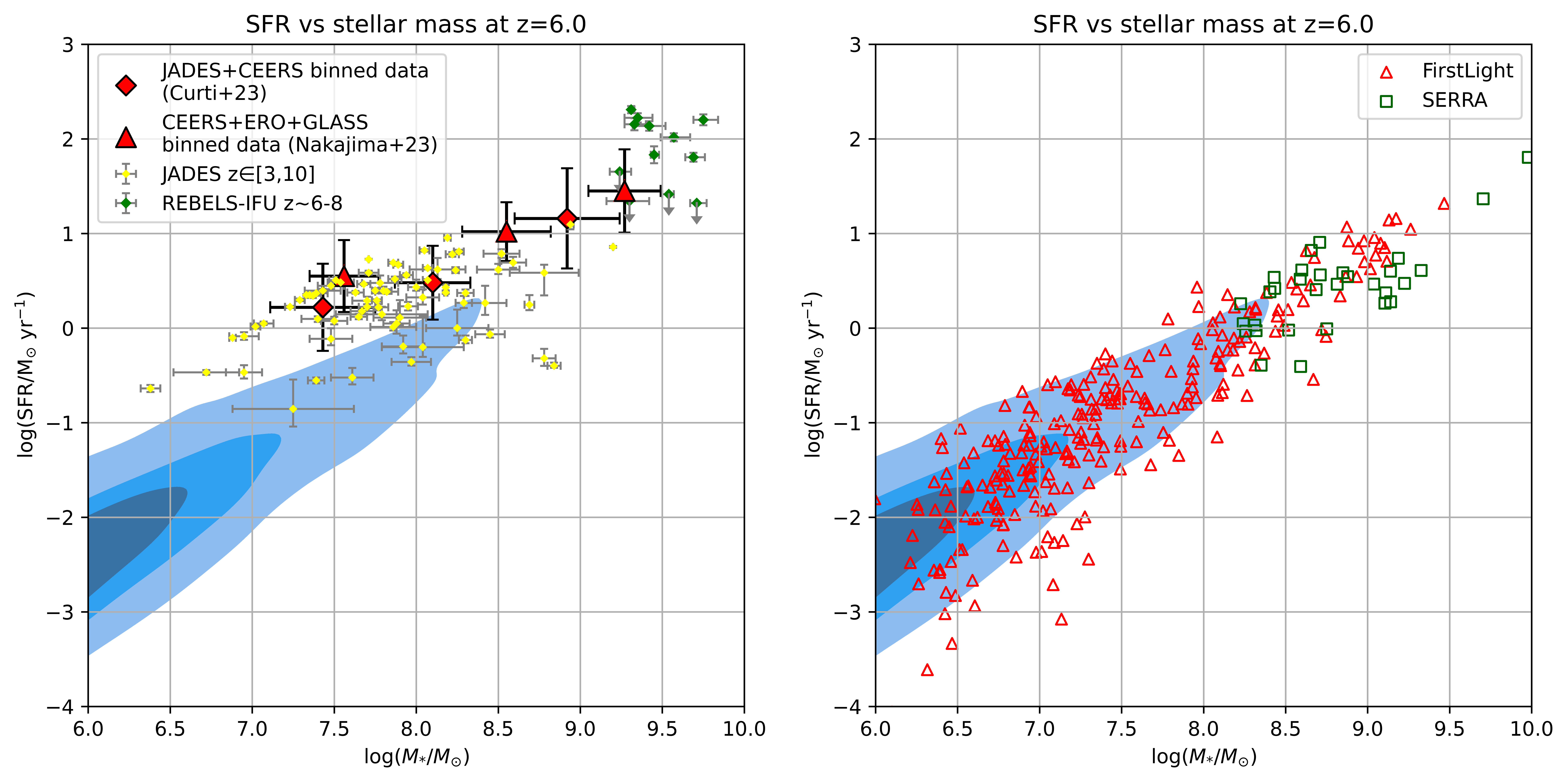 Methodologies
Simulation
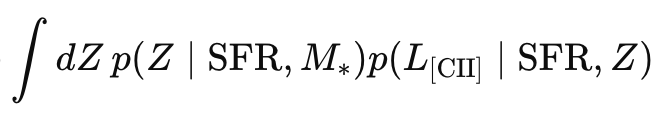 (FMR)
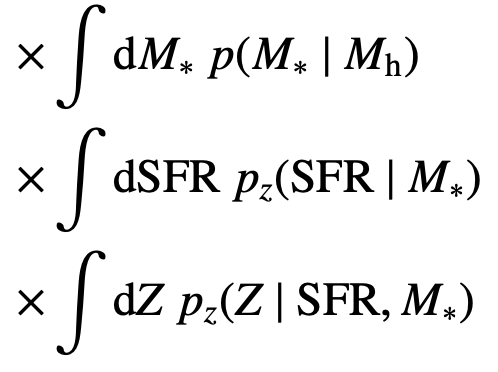 Fundamental Metallicity Relation
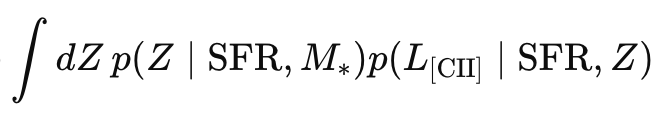 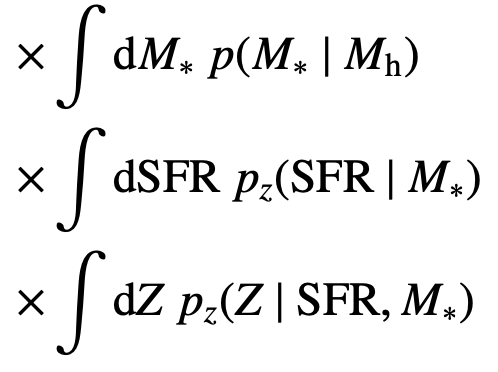 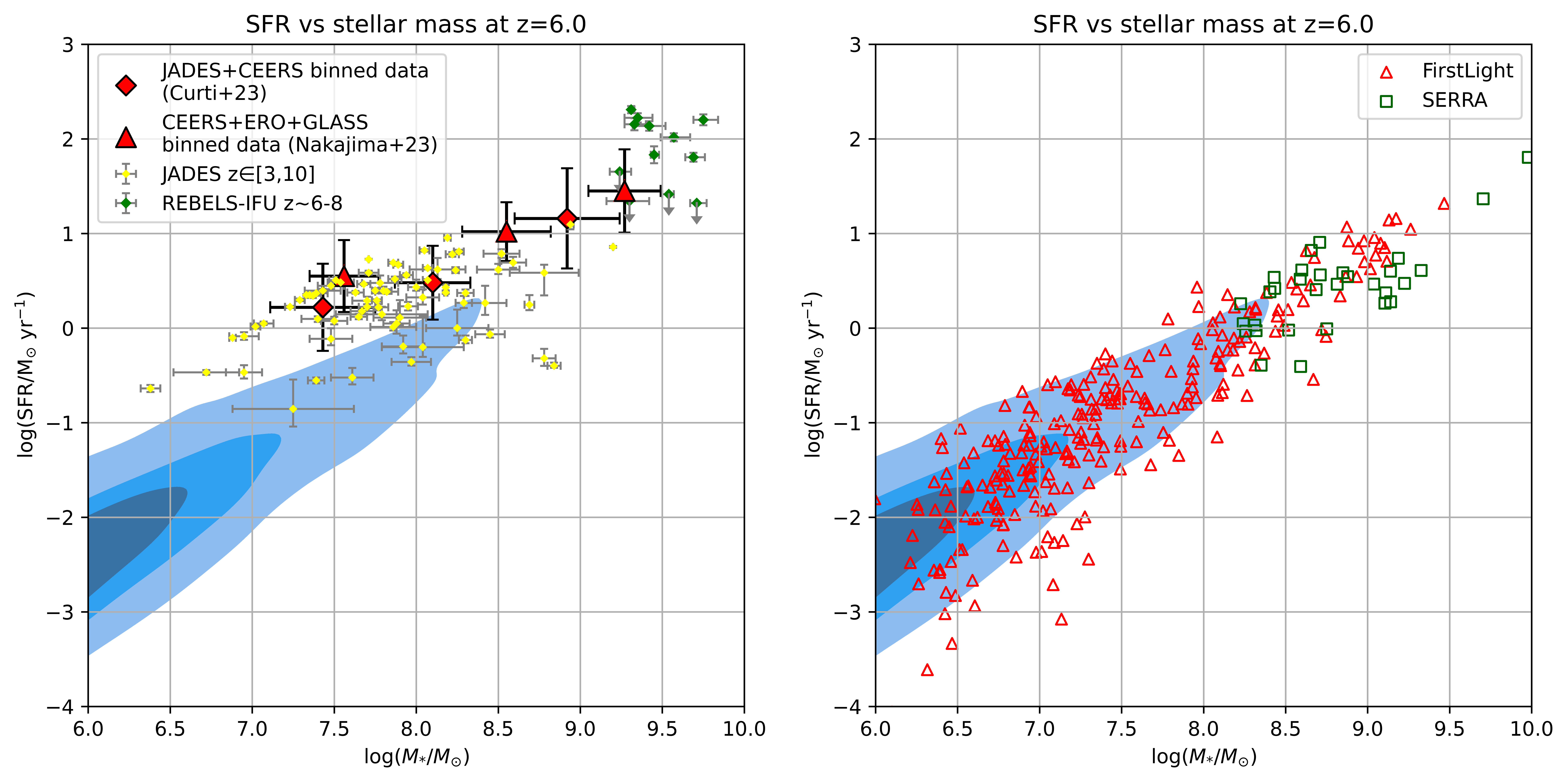 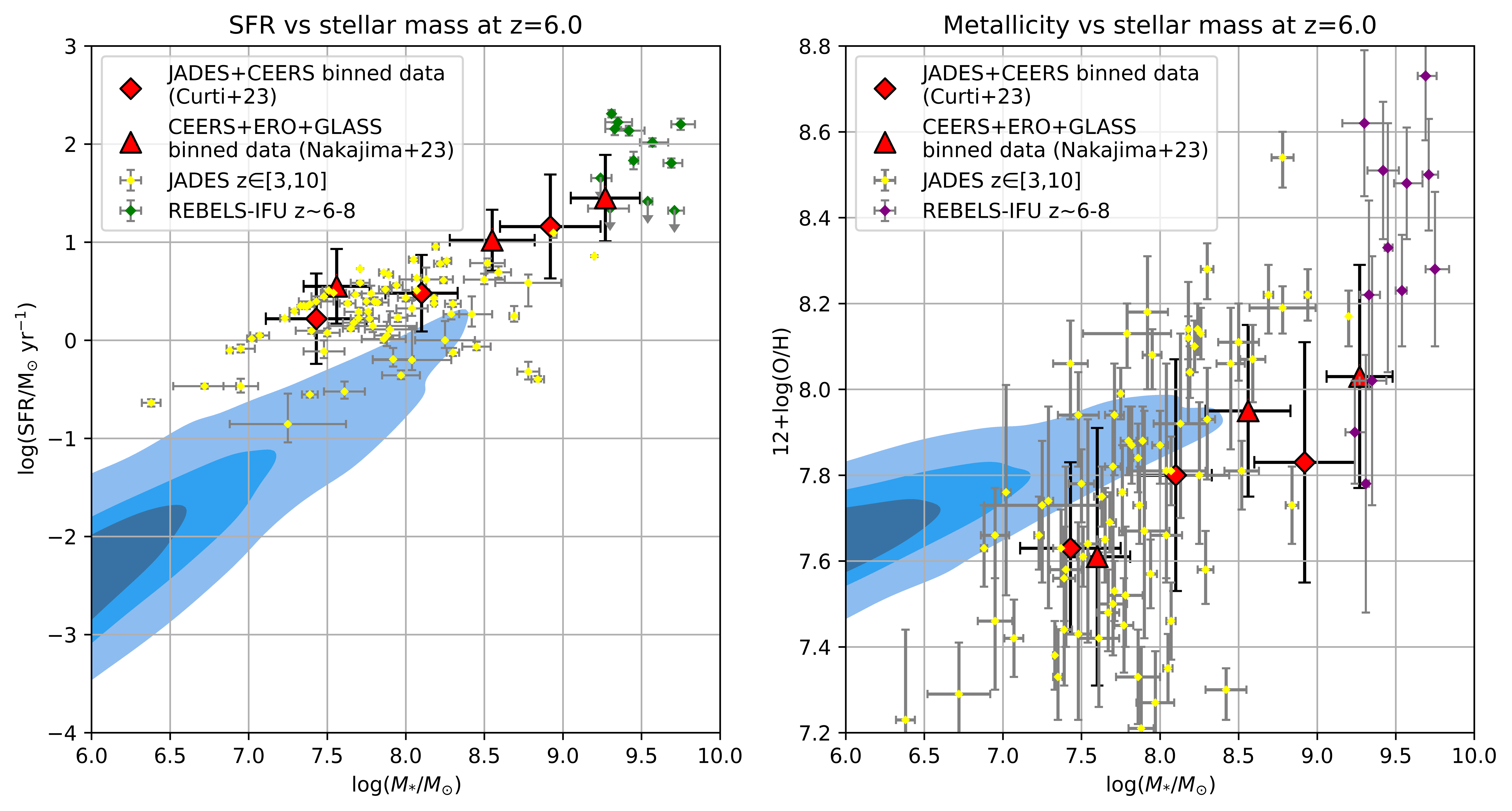 Observation
[Speaker Notes: Template e guide lines]
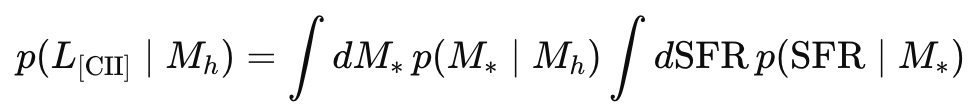 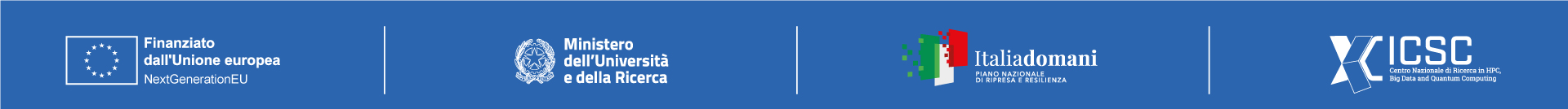 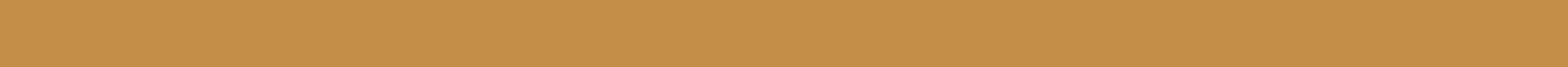 ICSC Italian Research Center on High-Performance Computing, Big Data and Quantum Computing
Missione 4 • Istruzione e Ricerca
(SHMR)
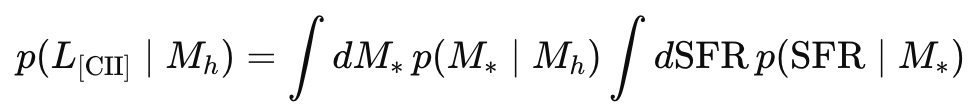 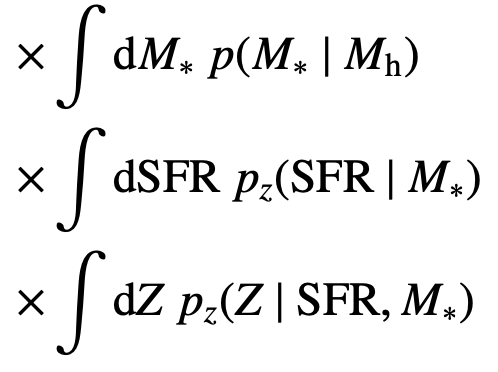 (SFMS)
Methodologies
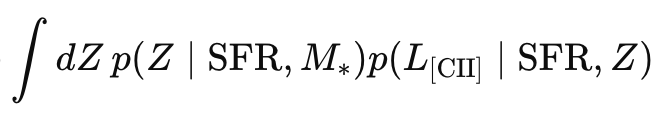 (FMR)
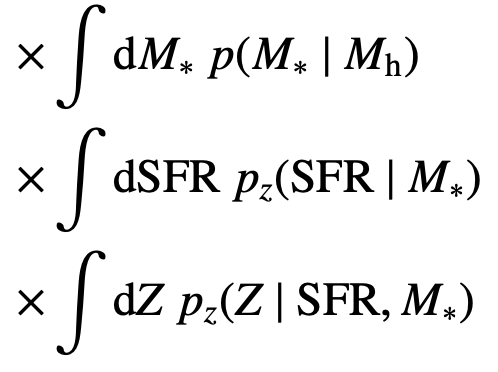 [CII] scaling relation
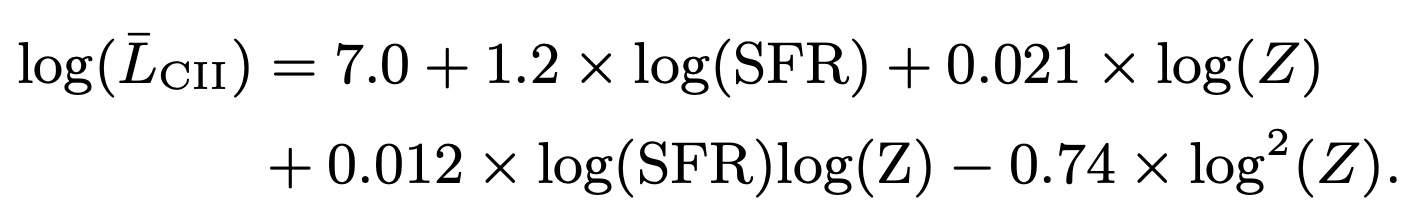 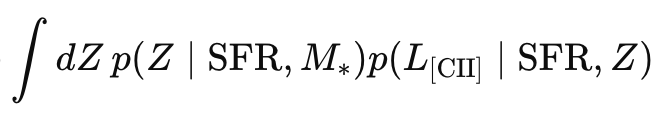 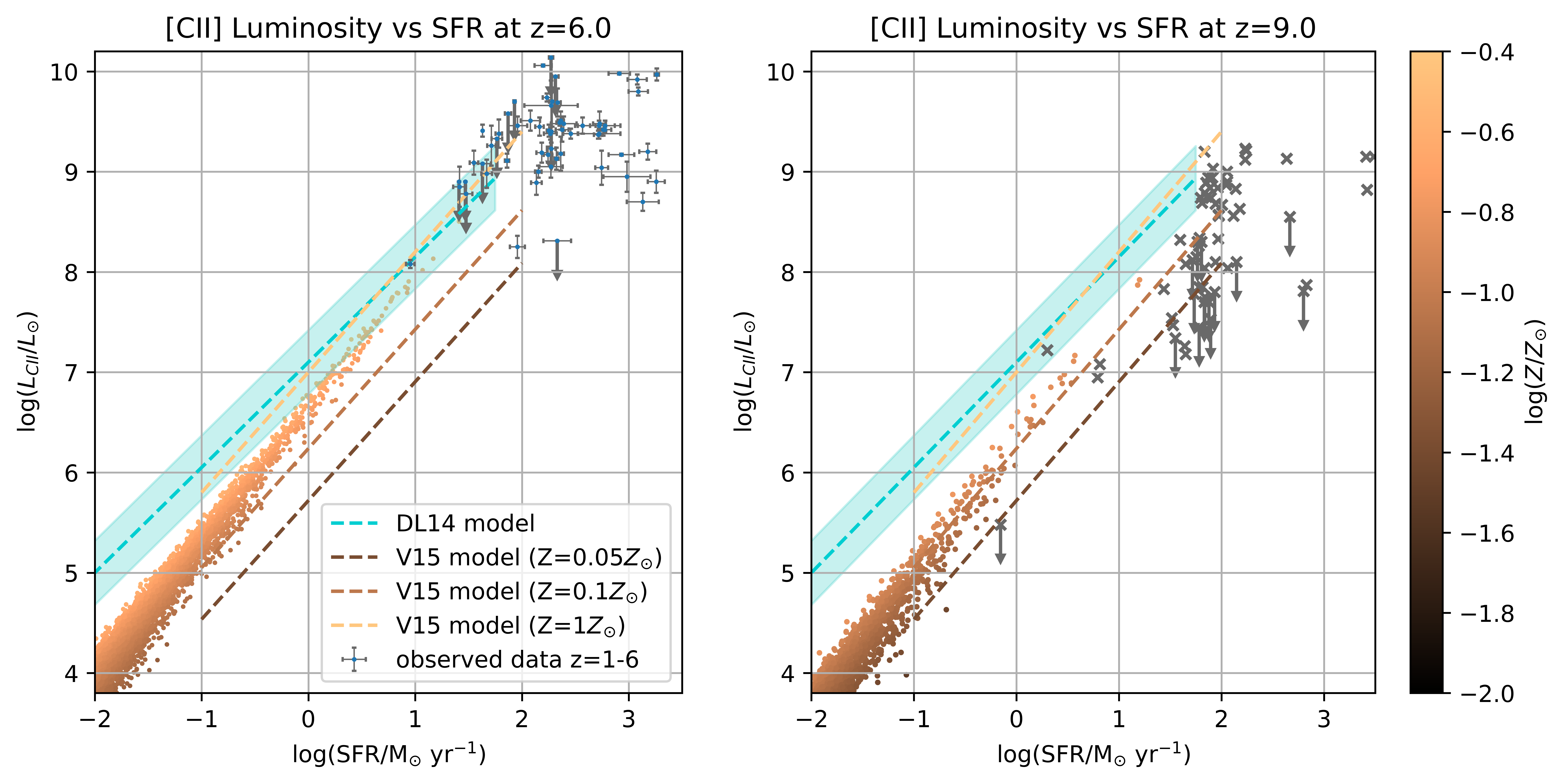 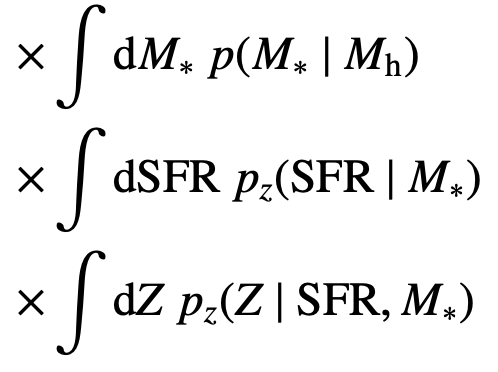 [Speaker Notes: Template e guide lines]
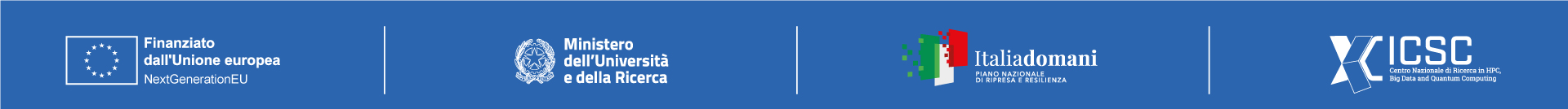 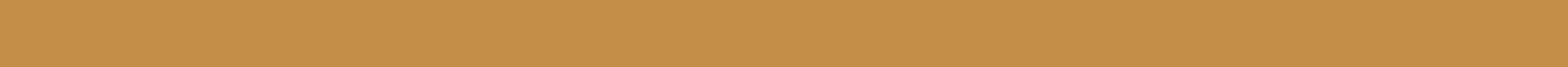 ICSC Italian Research Center on High-Performance Computing, Big Data and Quantum Computing
Missione 4 • Istruzione e Ricerca
Methodologies
[CII] line intensity mapping
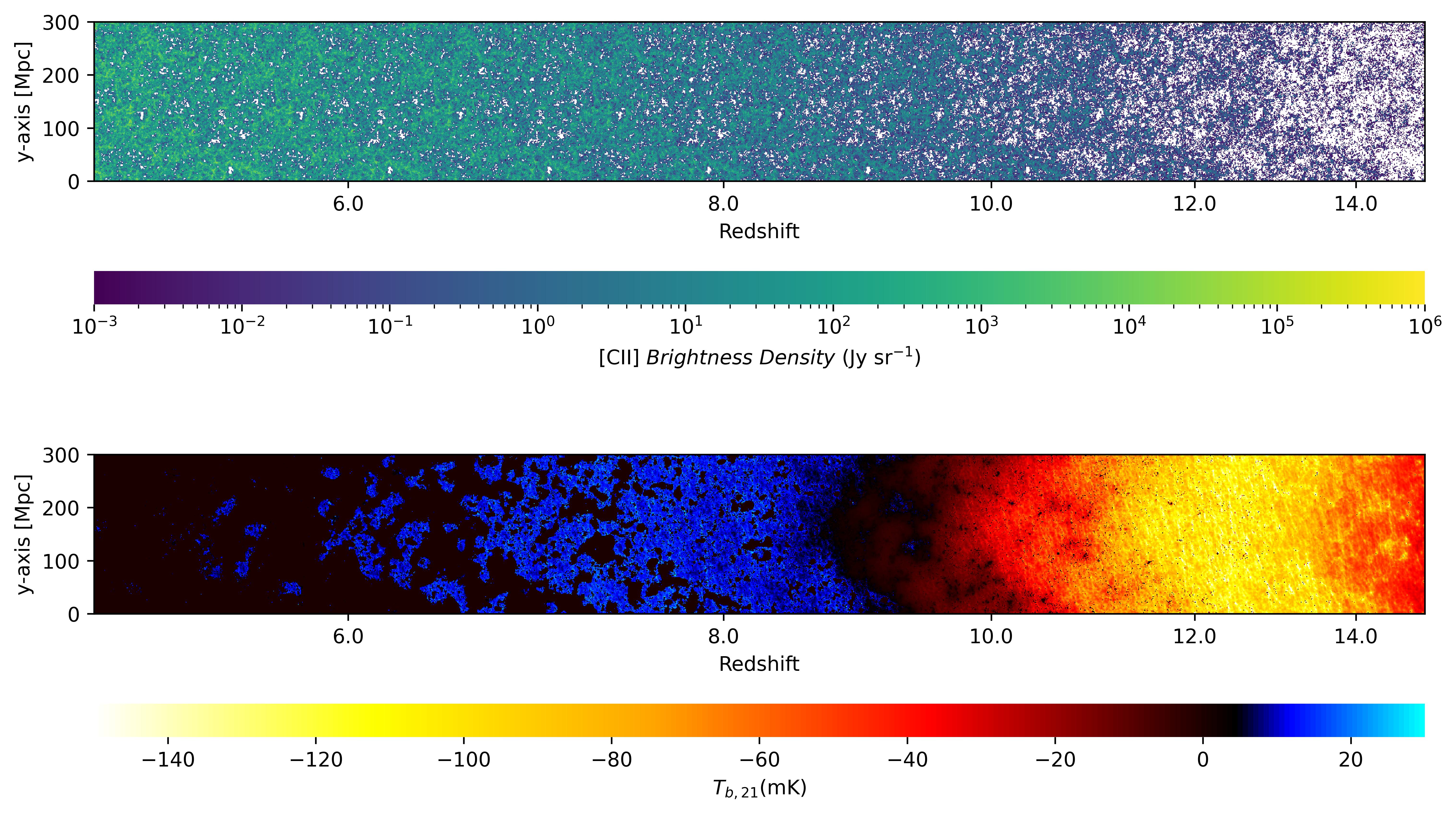 [Speaker Notes: Template e guide lines]
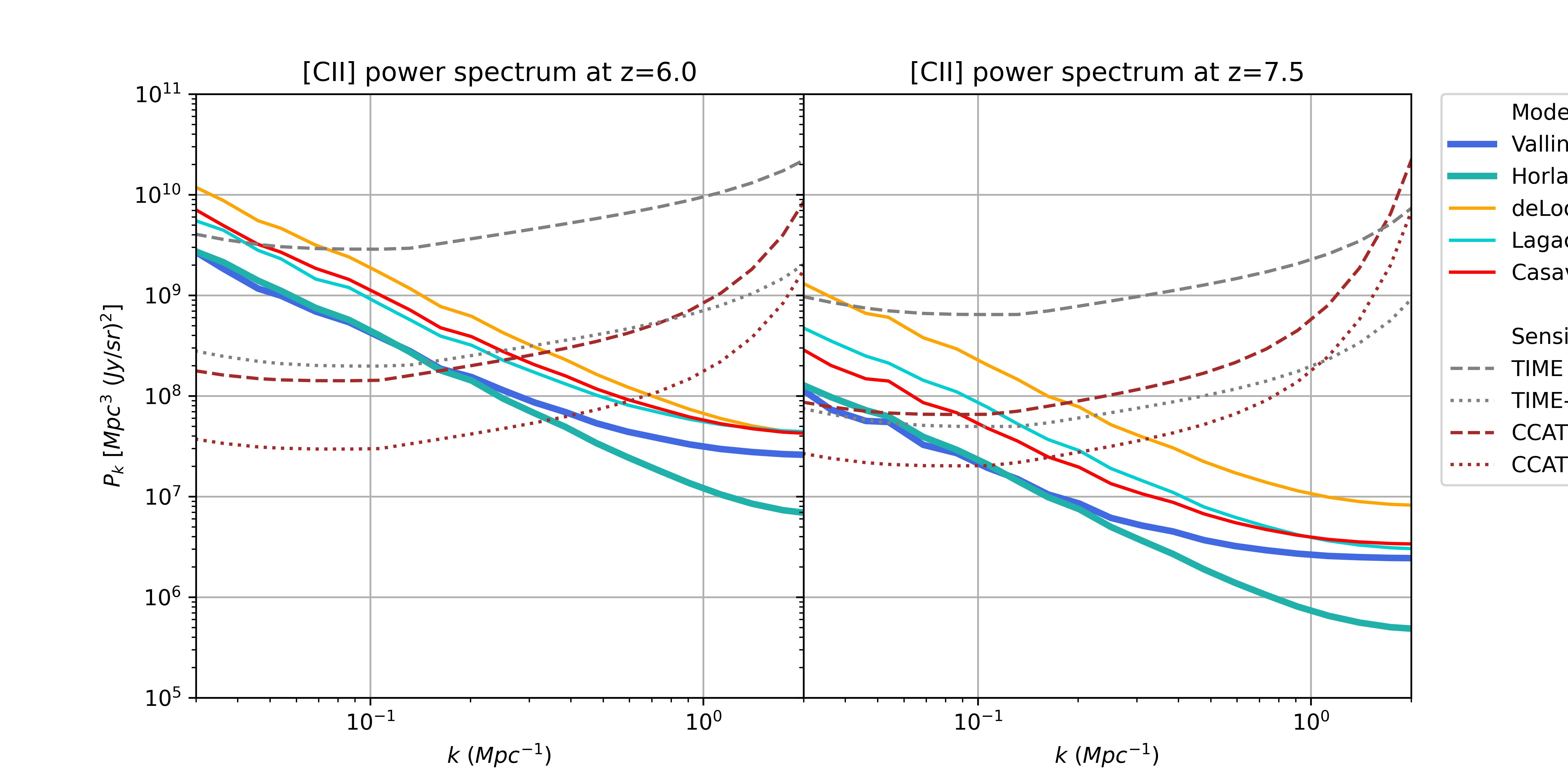 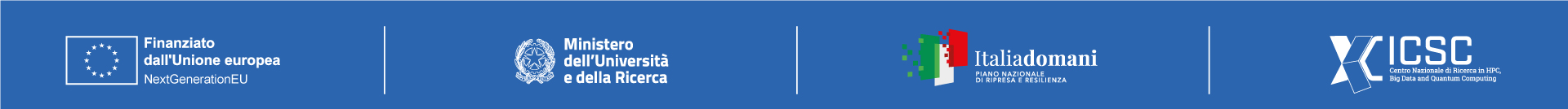 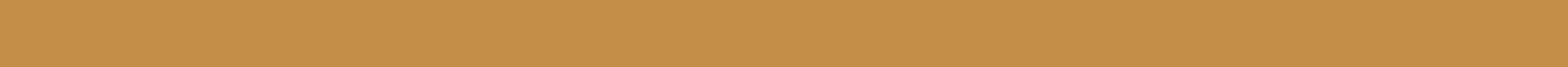 ICSC Italian Research Center on High-Performance Computing, Big Data and Quantum Computing
Missione 4 • Istruzione e Ricerca
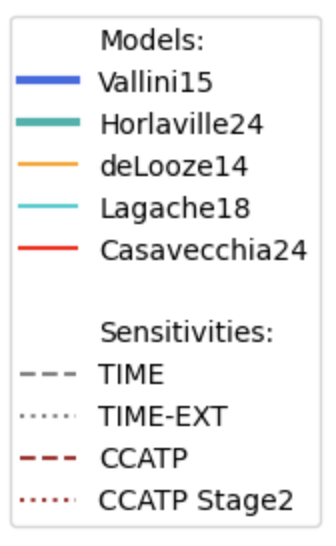 Methodologies
[CII] line intensity mapping
[Speaker Notes: Template e guide lines]
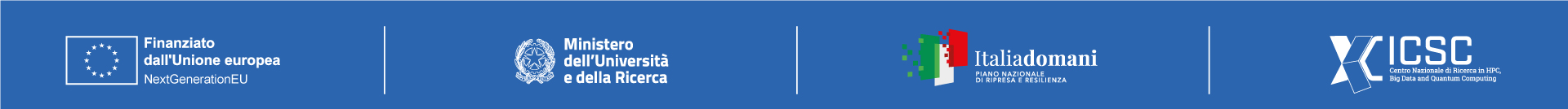 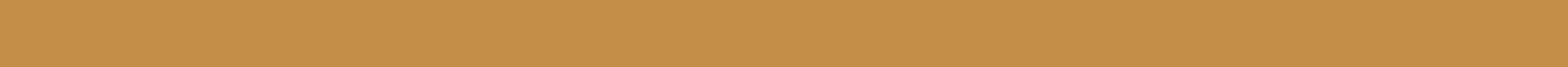 ICSC Italian Research Center on High-Performance Computing, Big Data and Quantum Computing
Missione 4 • Istruzione e Ricerca
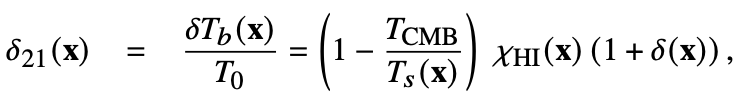 Methodologies
21cm field simulation
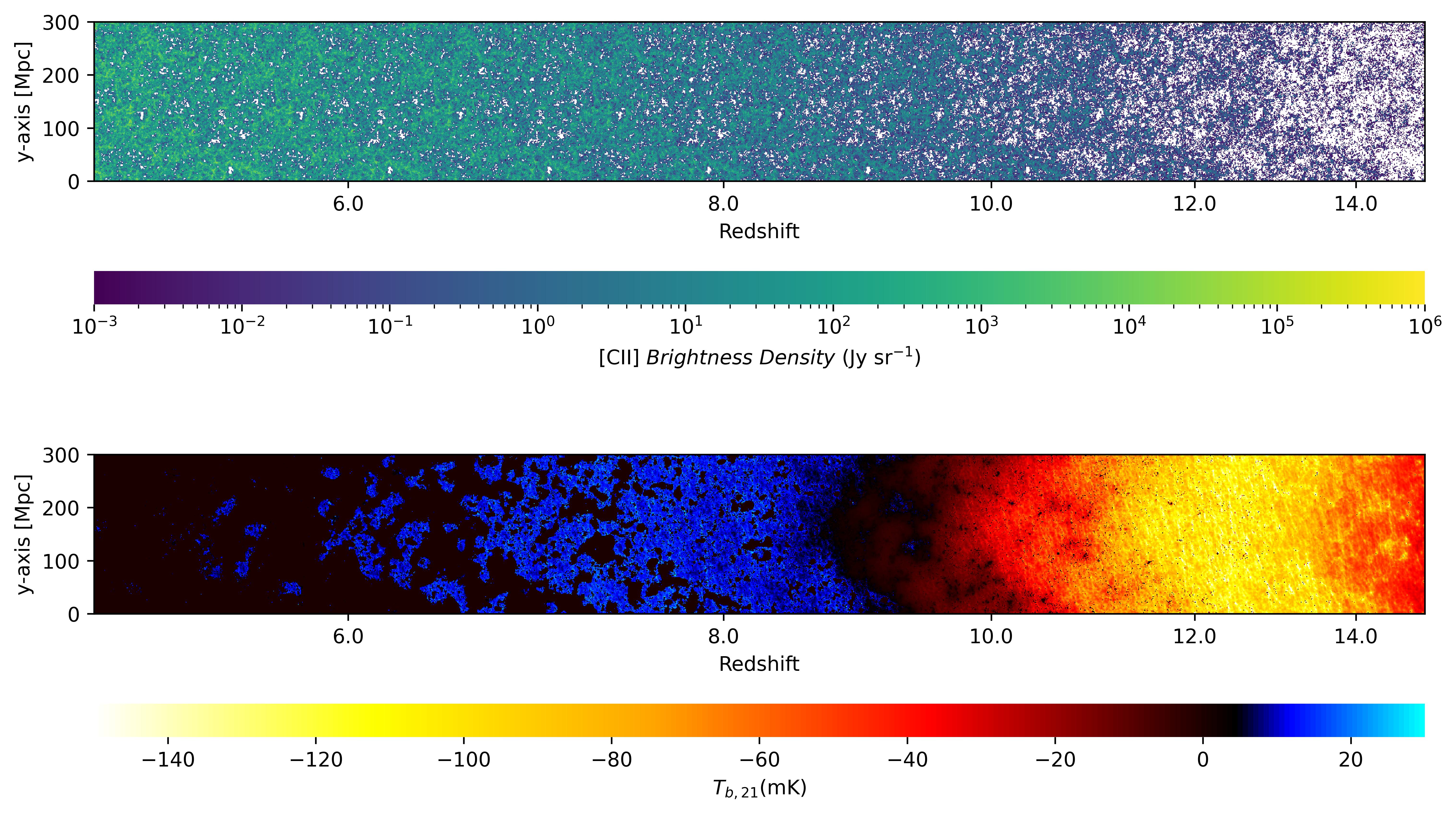 [Speaker Notes: Template e guide lines]
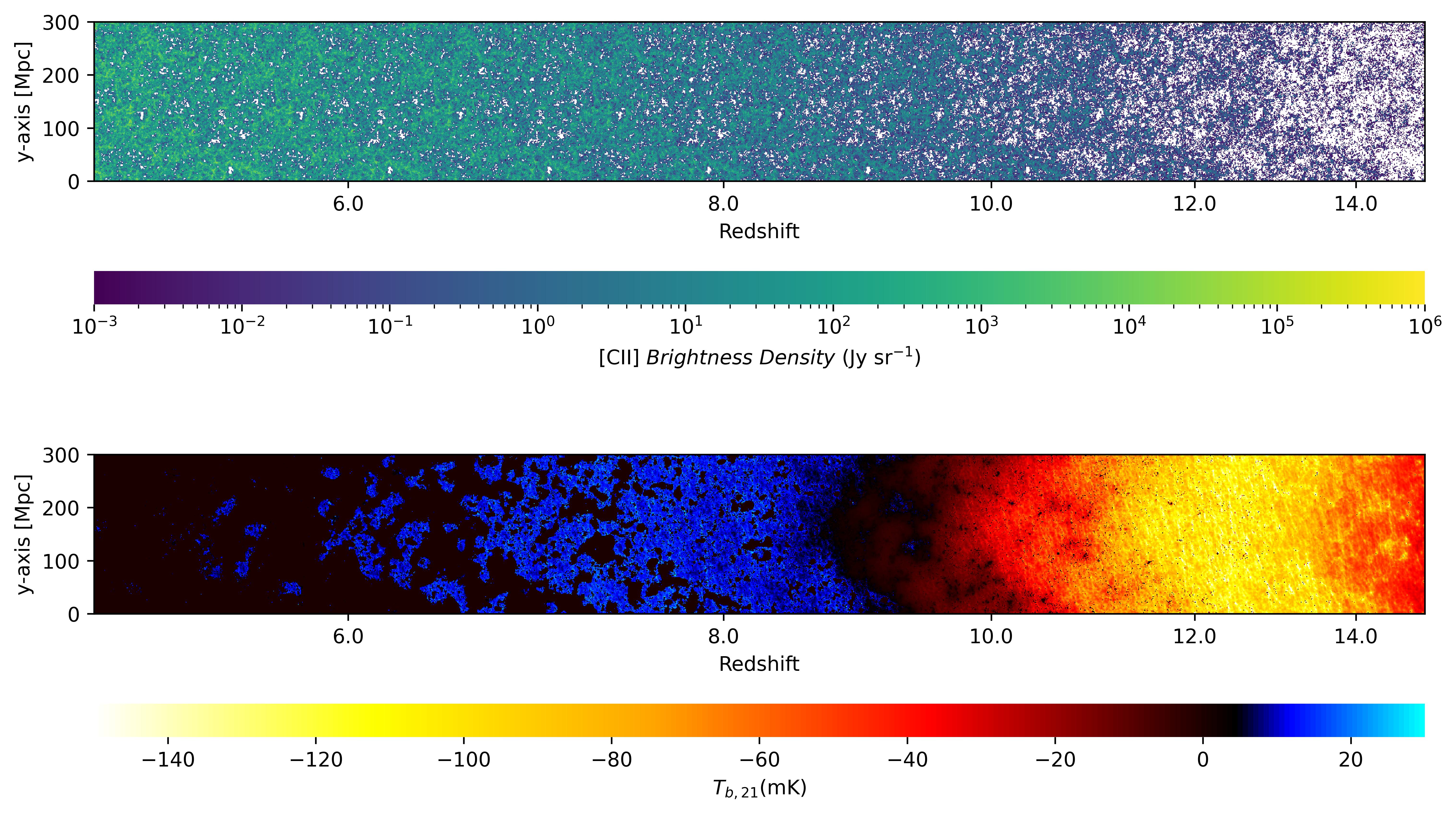 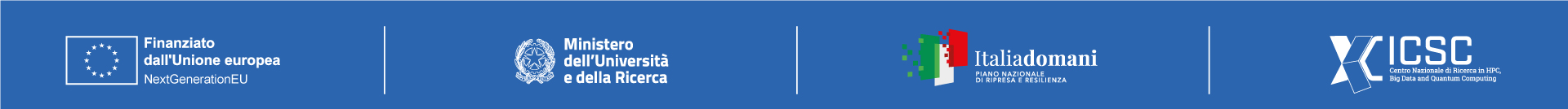 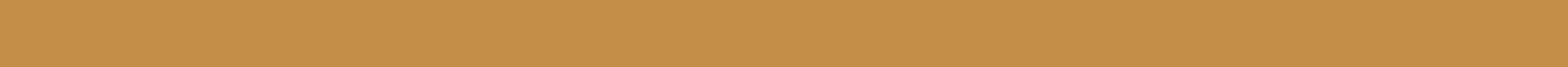 ICSC Italian Research Center on High-Performance Computing, Big Data and Quantum Computing
Missione 4 • Istruzione e Ricerca
Results
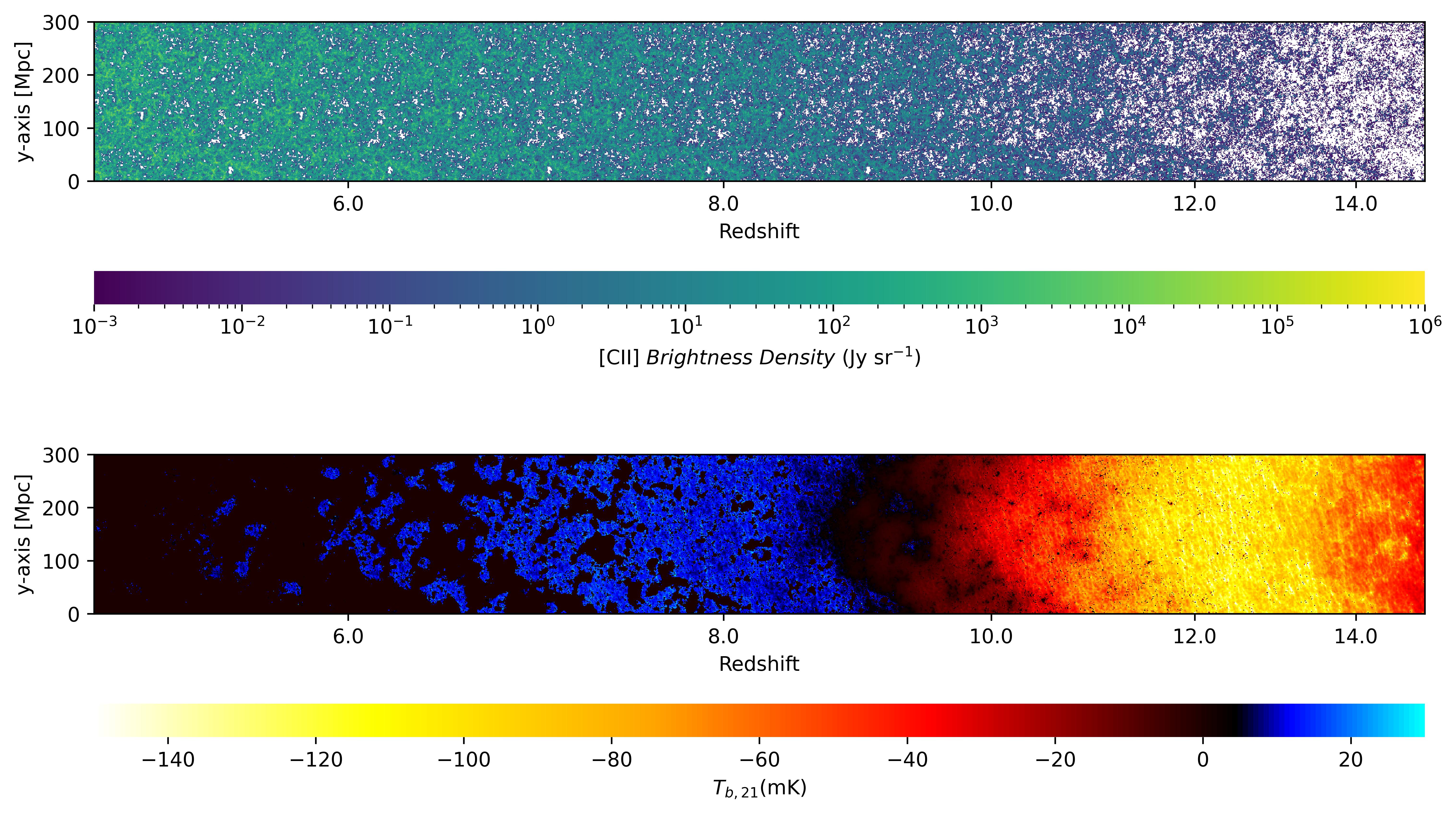 [Speaker Notes: Template e guide lines]
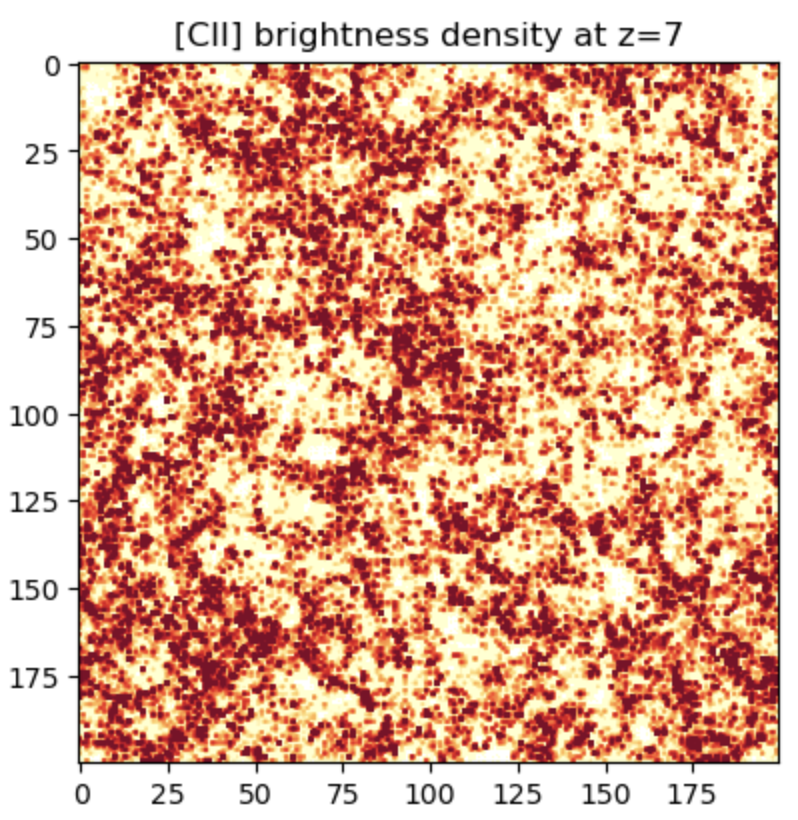 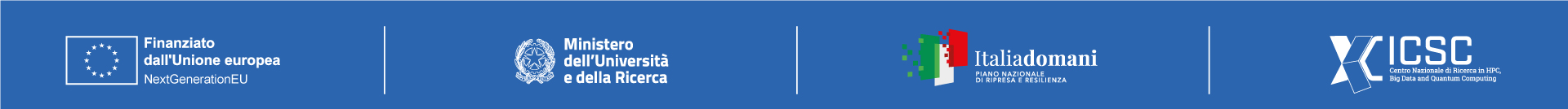 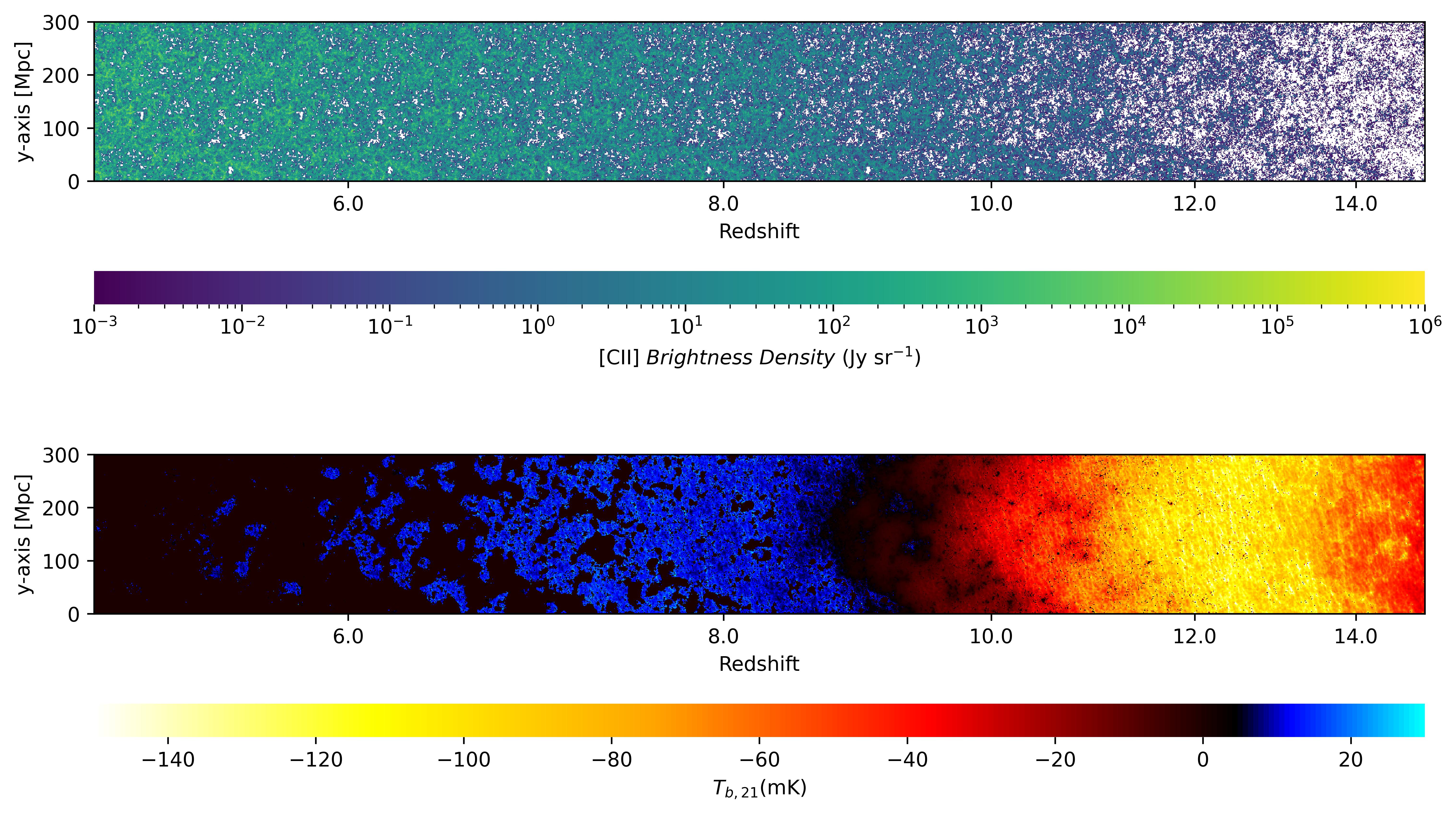 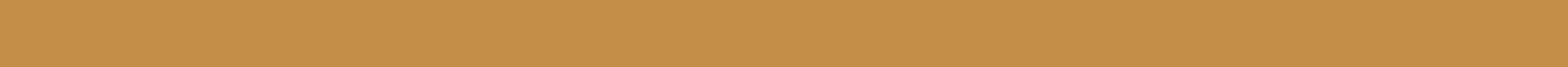 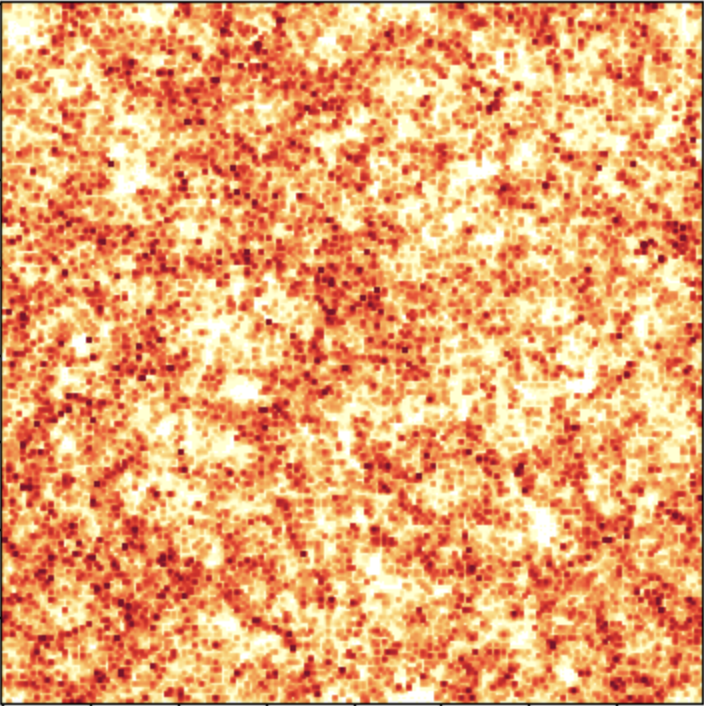 ICSC Italian Research Center on High-Performance Computing, Big Data and Quantum Computing
Missione 4 • Istruzione e Ricerca
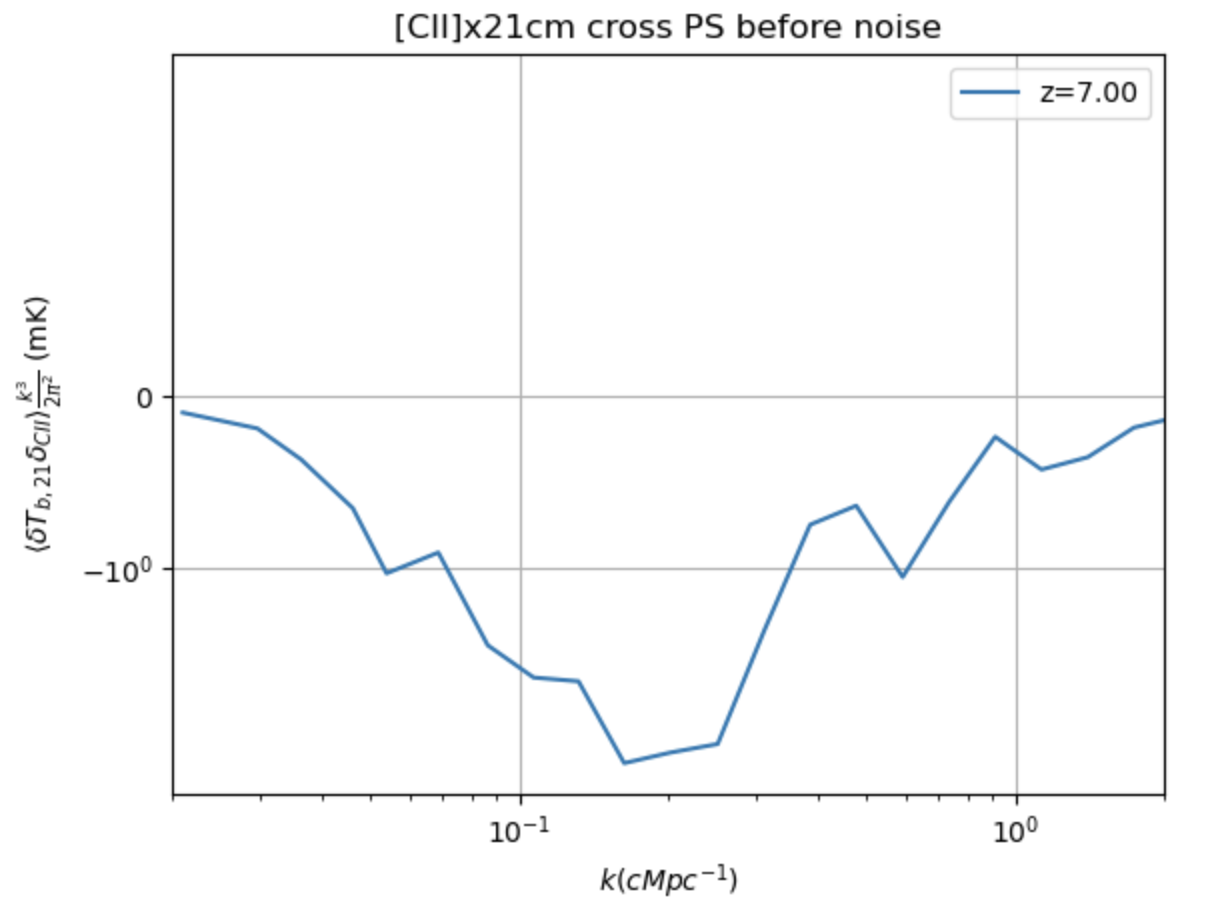 Results
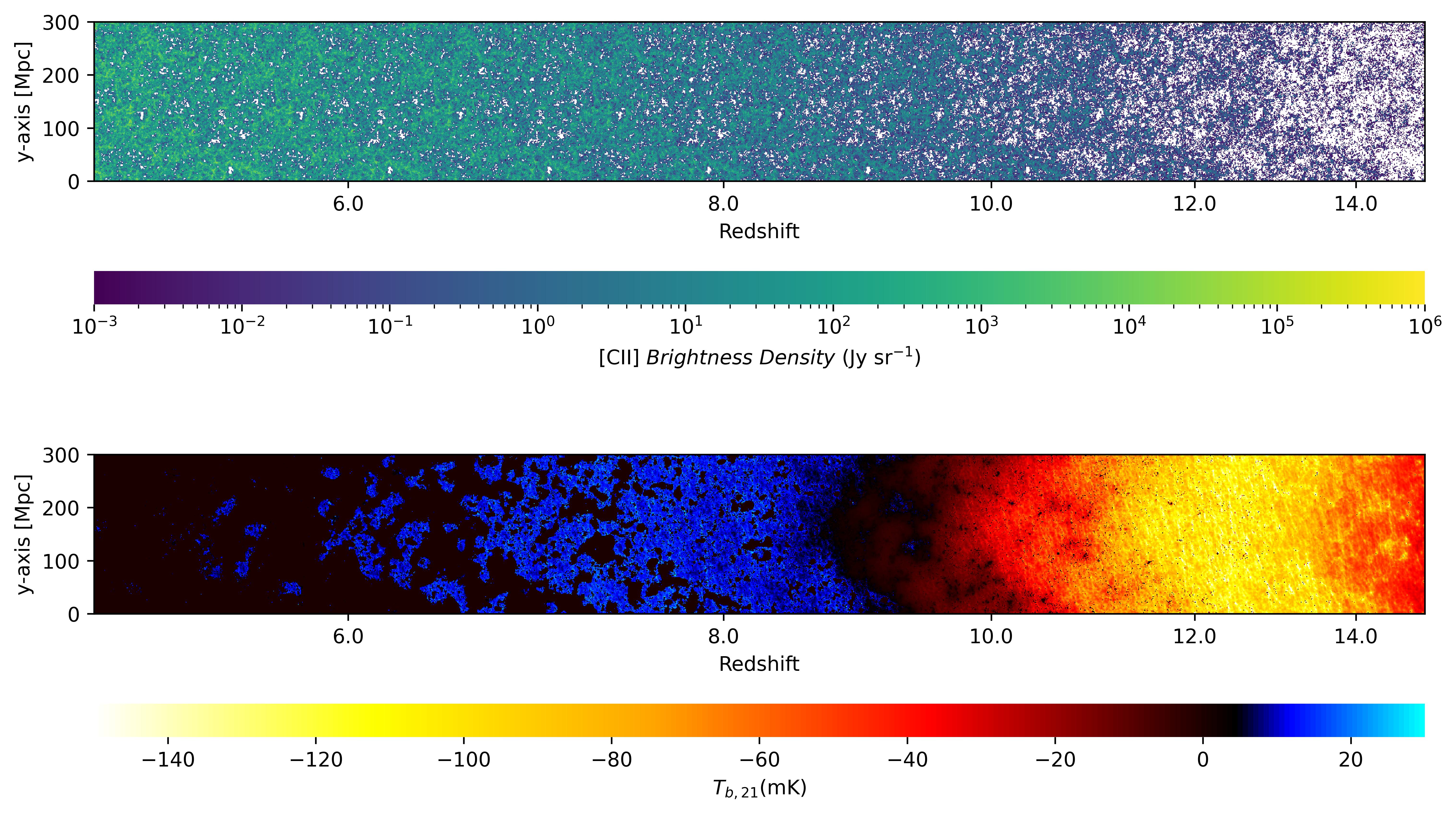 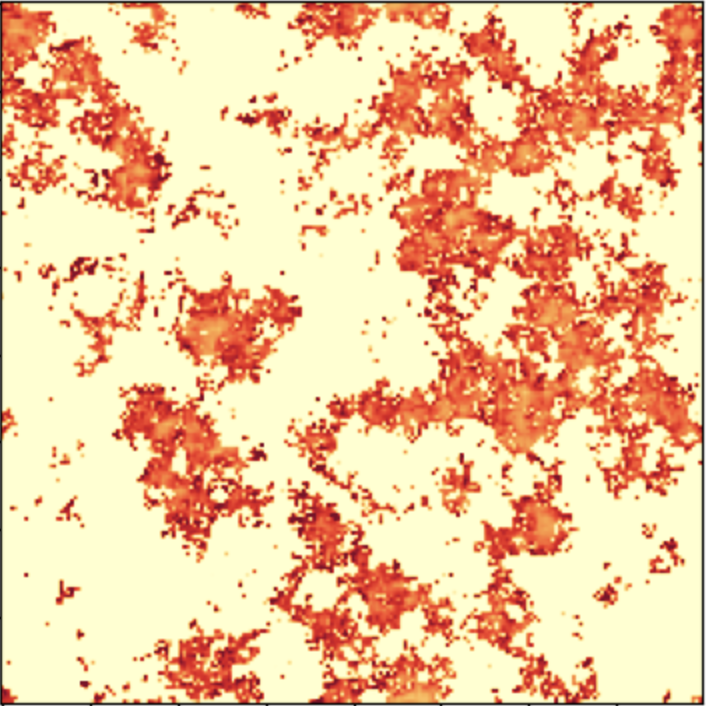 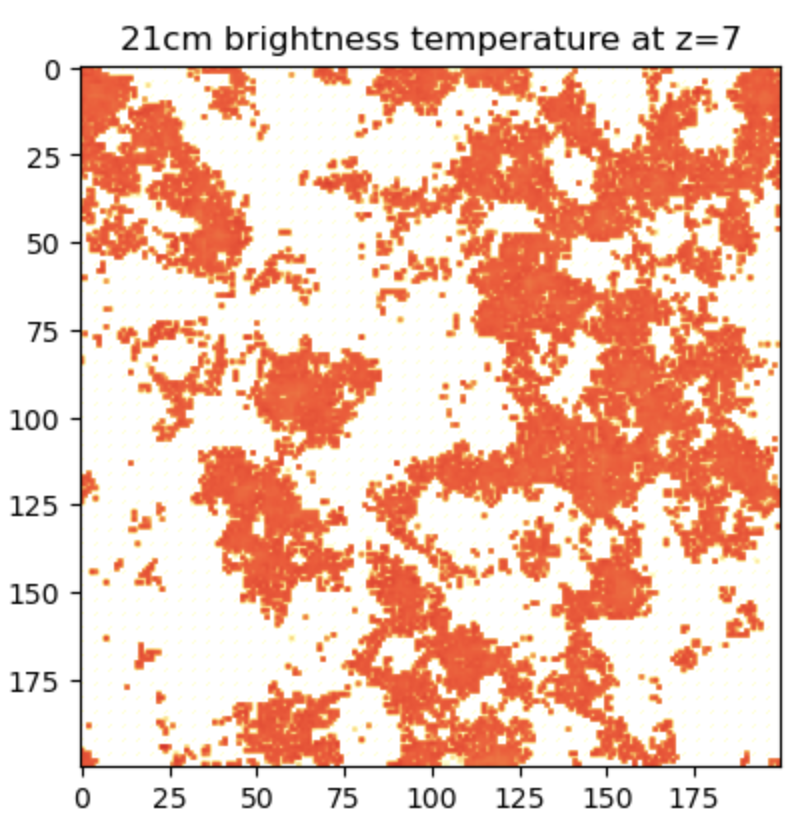 [Speaker Notes: Template e guide lines]
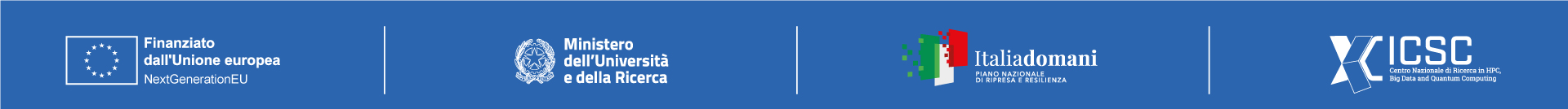 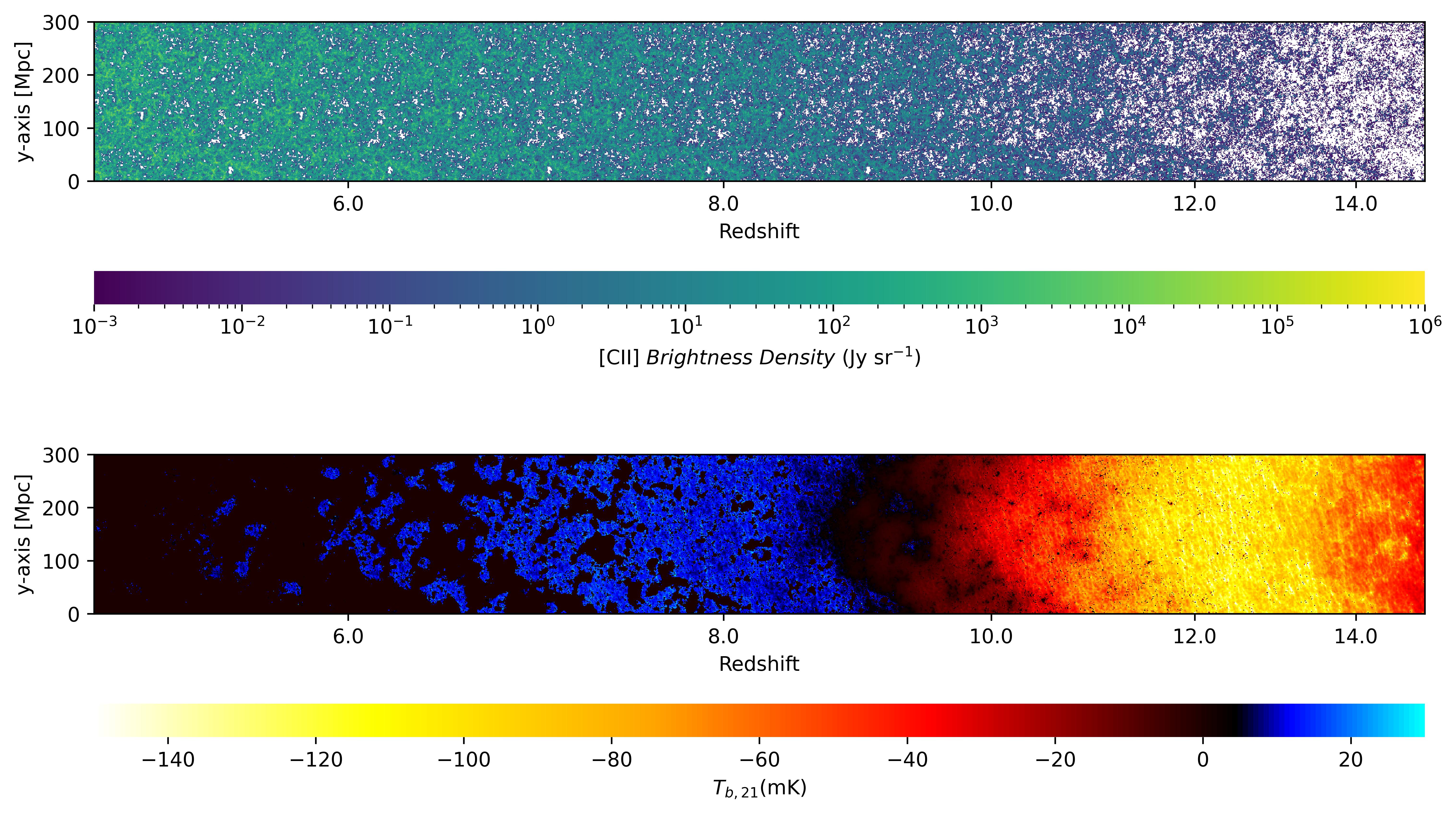 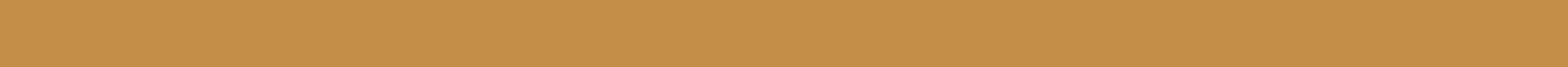 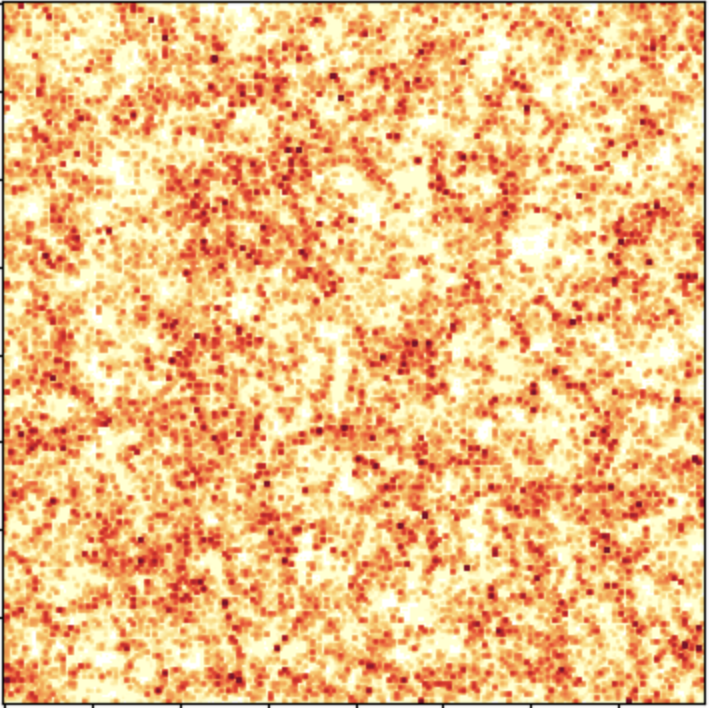 ICSC Italian Research Center on High-Performance Computing, Big Data and Quantum Computing
Missione 4 • Istruzione e Ricerca
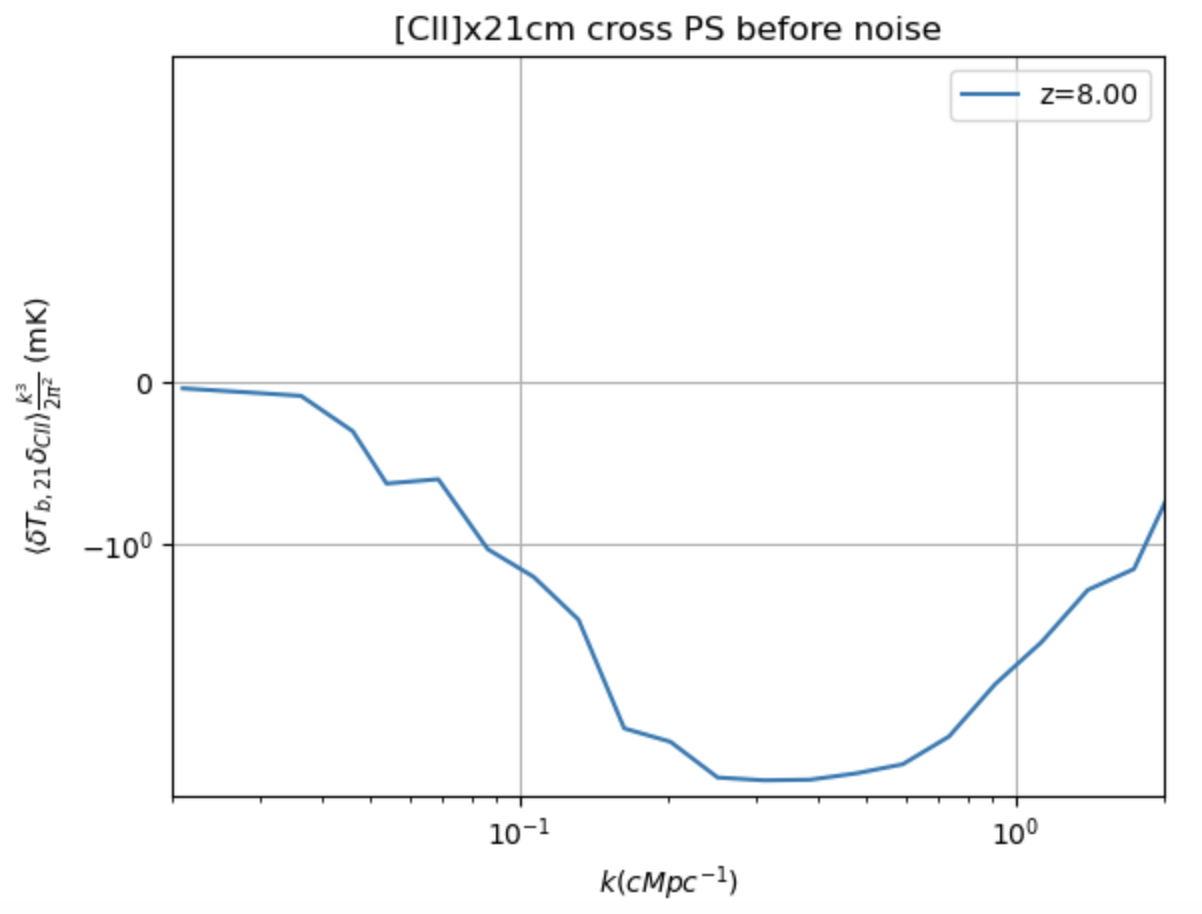 Results
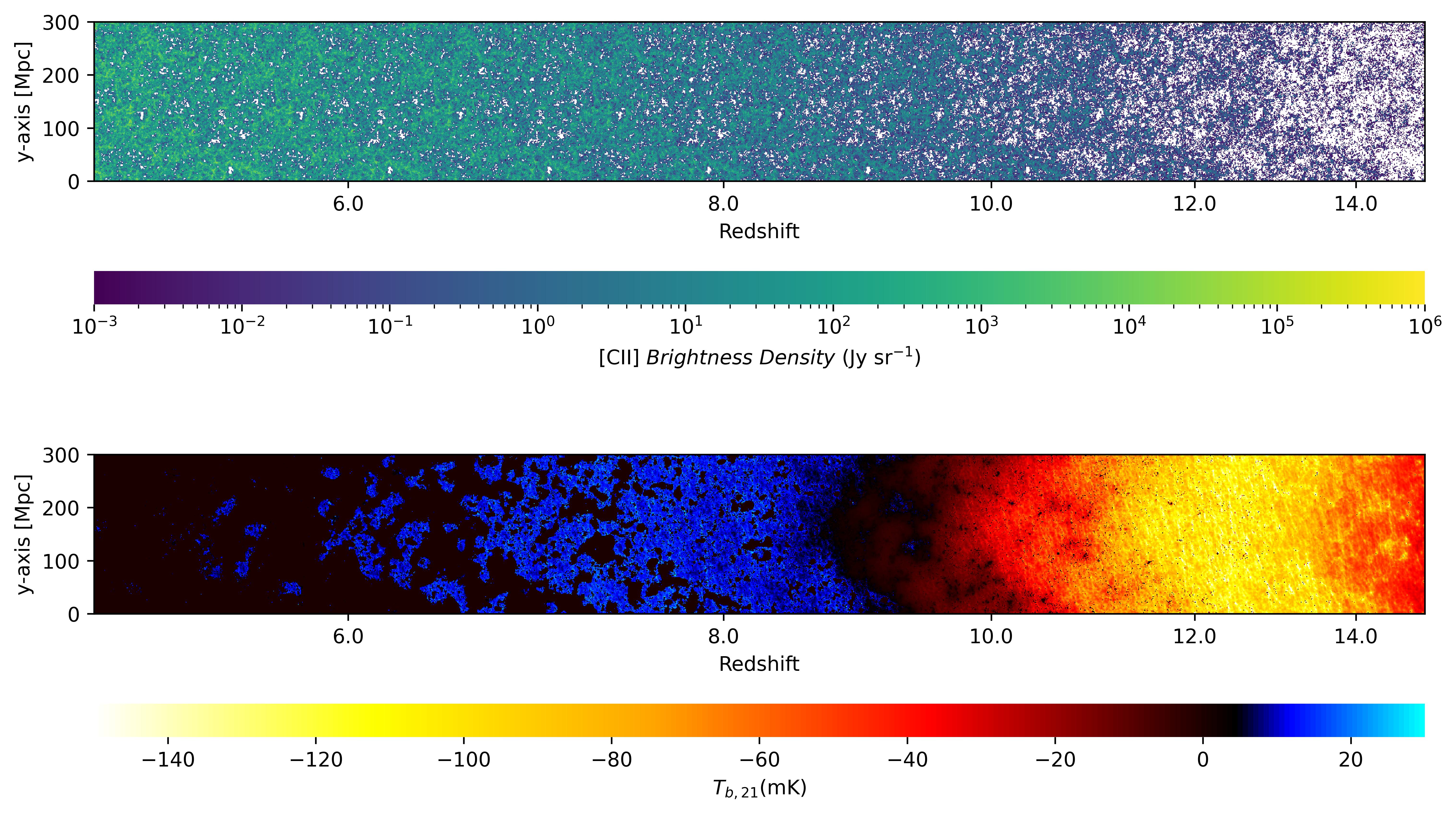 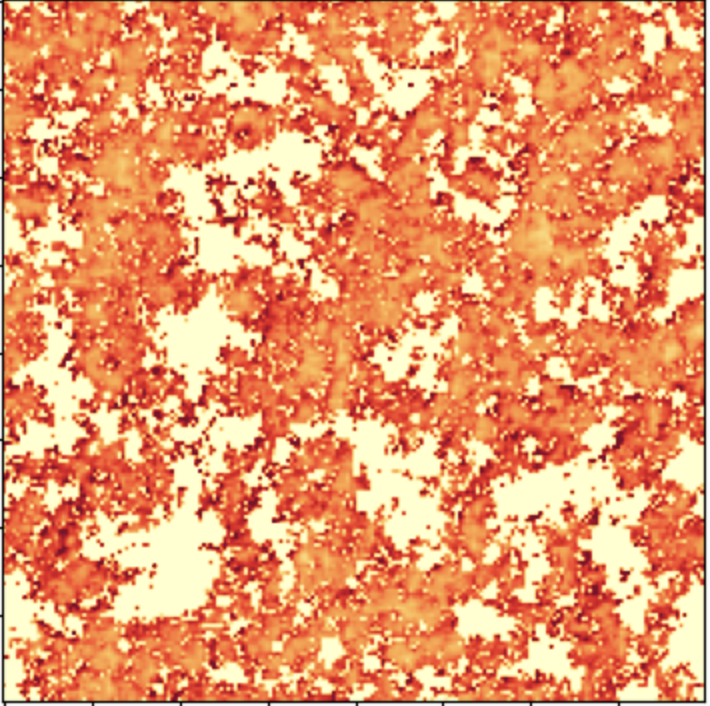 [Speaker Notes: Template e guide lines]
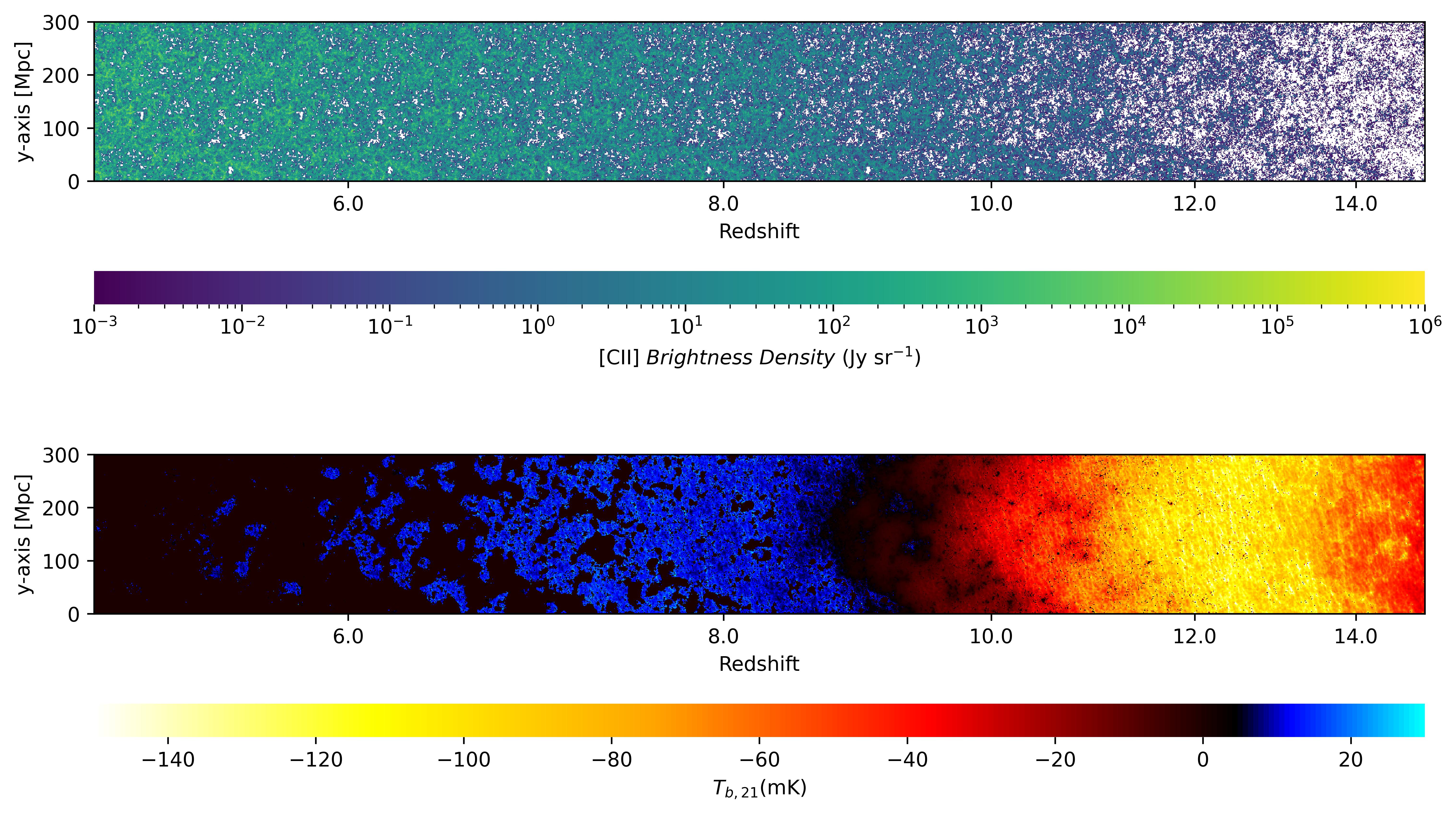 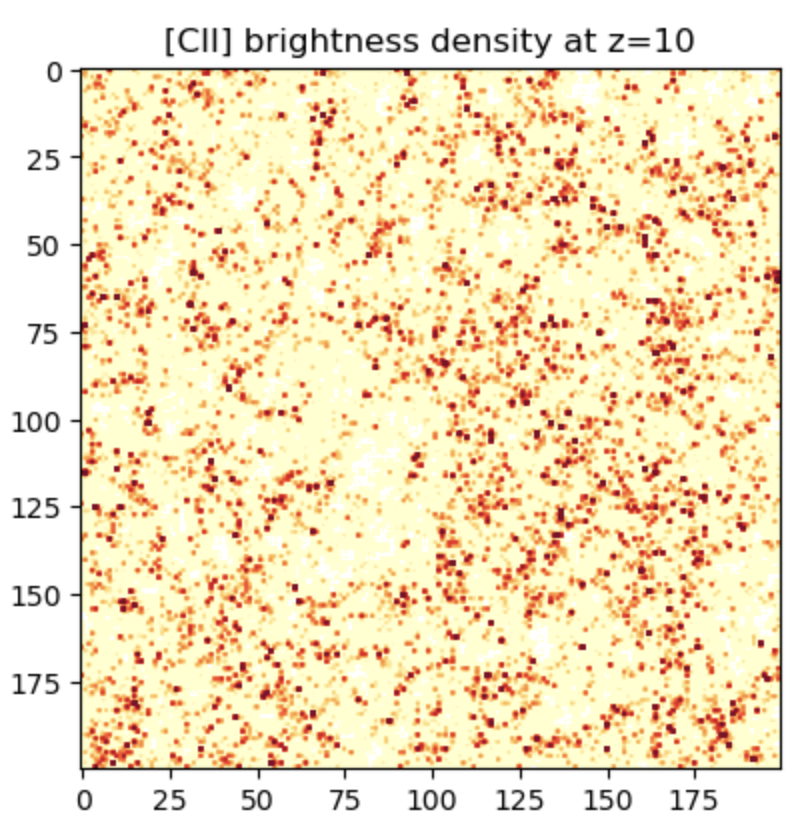 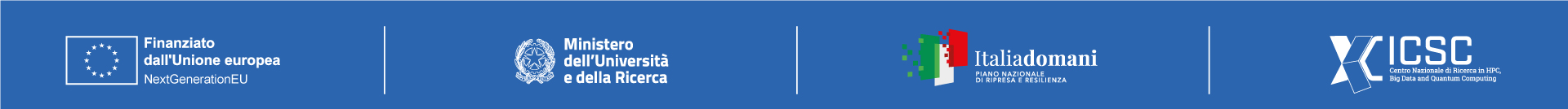 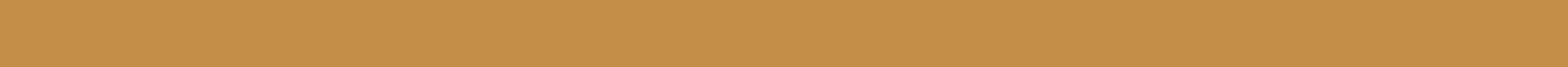 ICSC Italian Research Center on High-Performance Computing, Big Data and Quantum Computing
Missione 4 • Istruzione e Ricerca
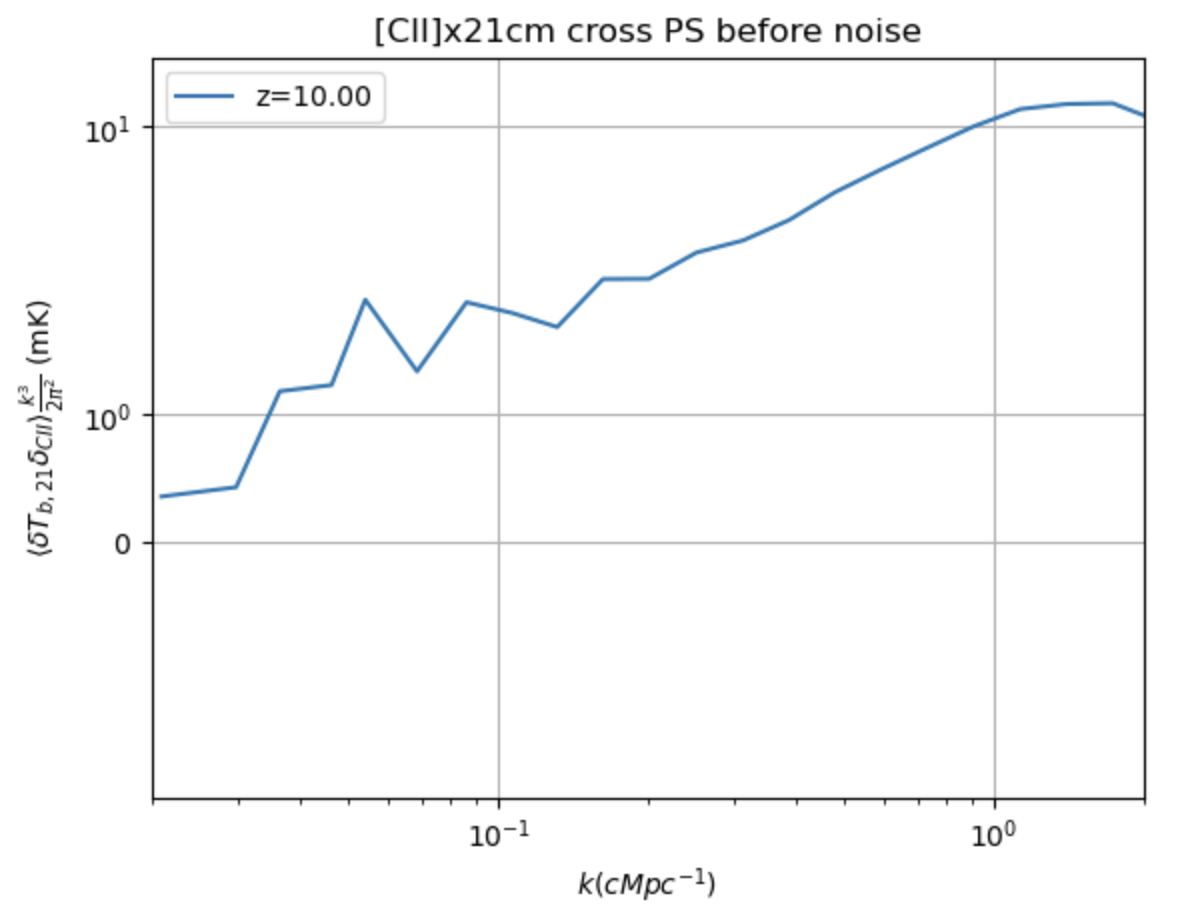 Results
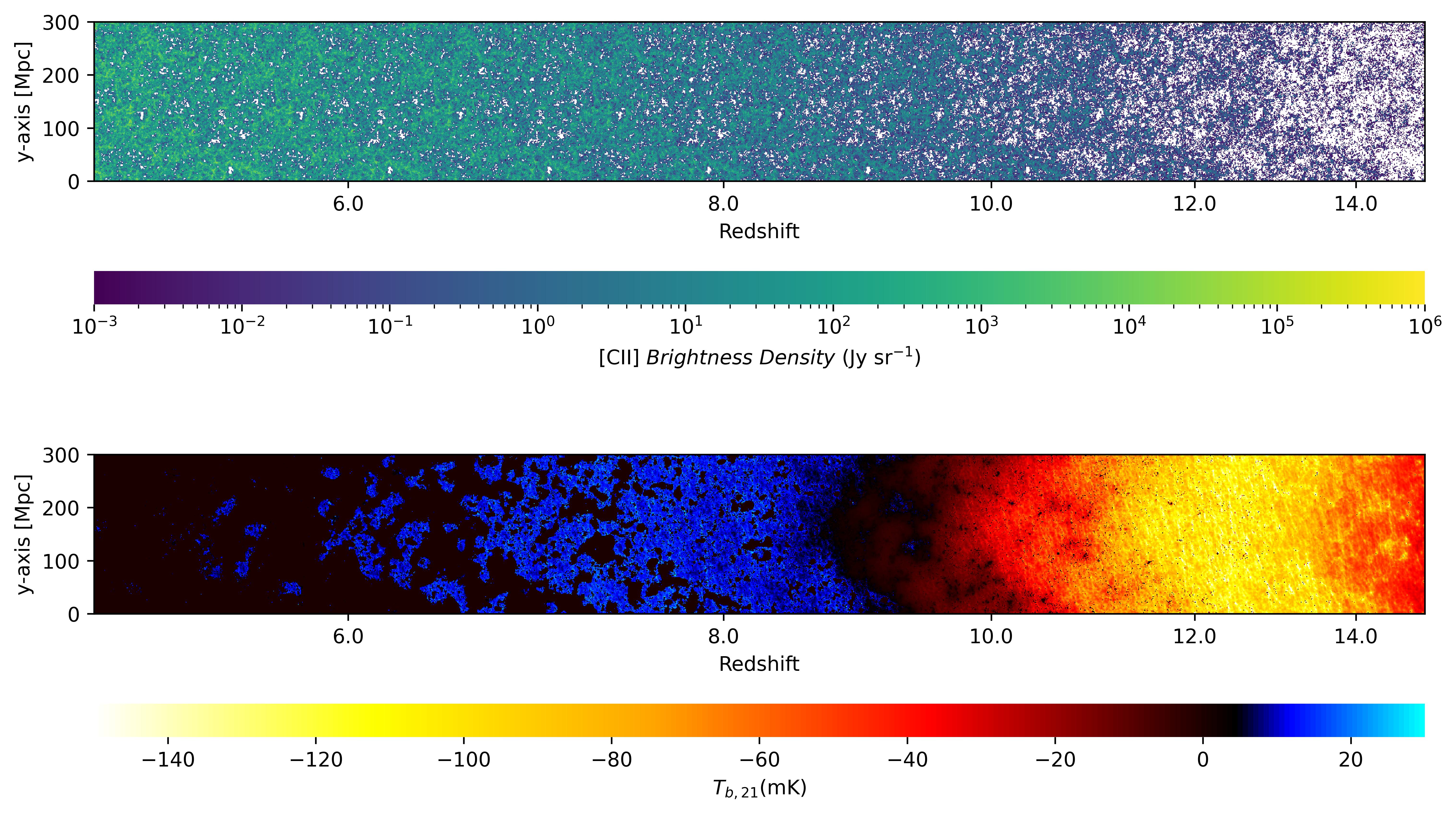 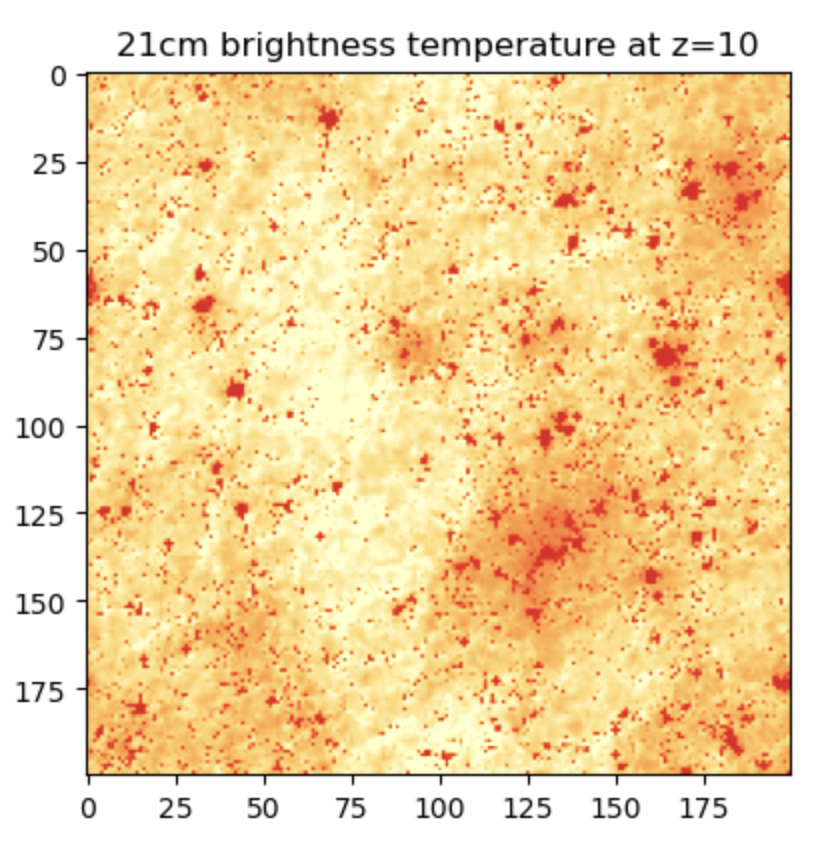 [Speaker Notes: Template e guide lines]
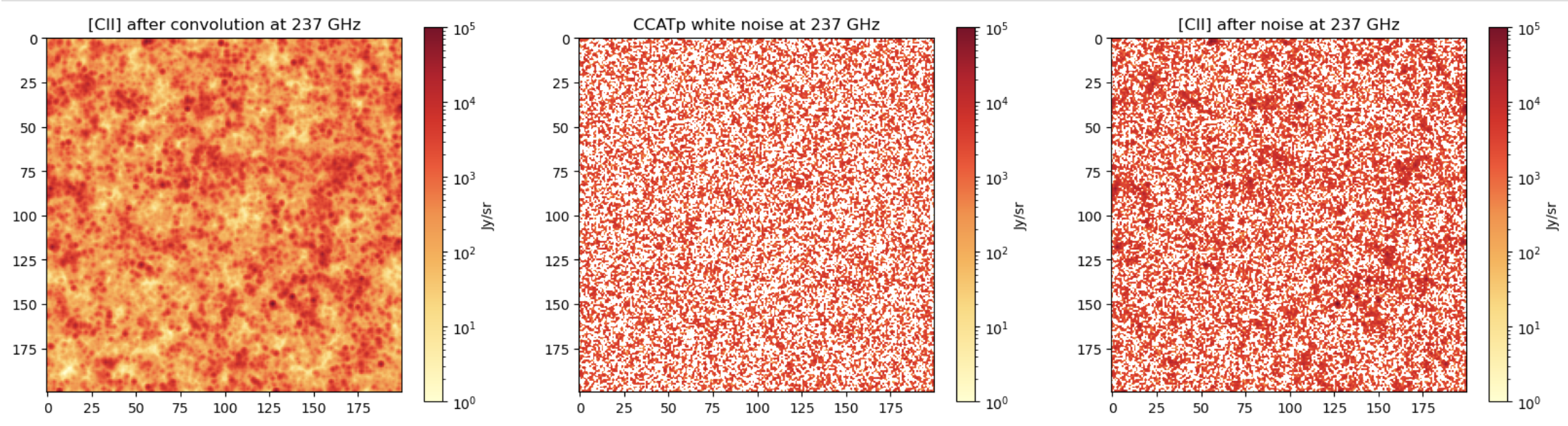 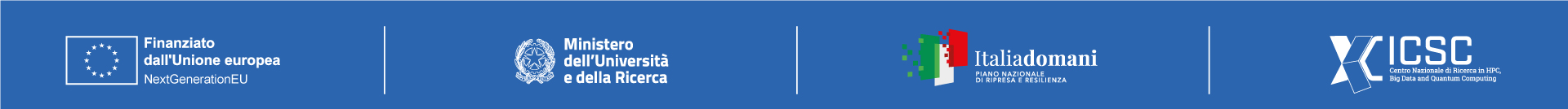 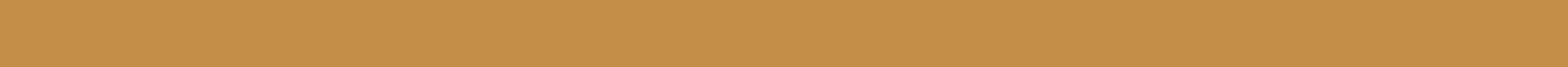 ICSC Italian Research Center on High-Performance Computing, Big Data and Quantum Computing
Missione 4 • Istruzione e Ricerca
Methodologies
Add instrumental noise (beam filter and thermal noise)
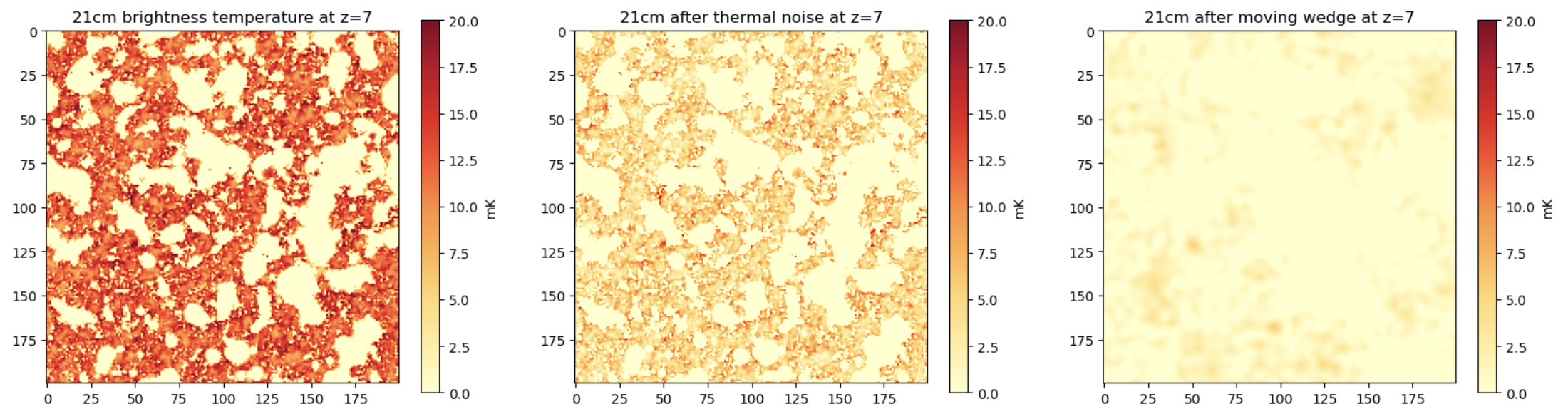 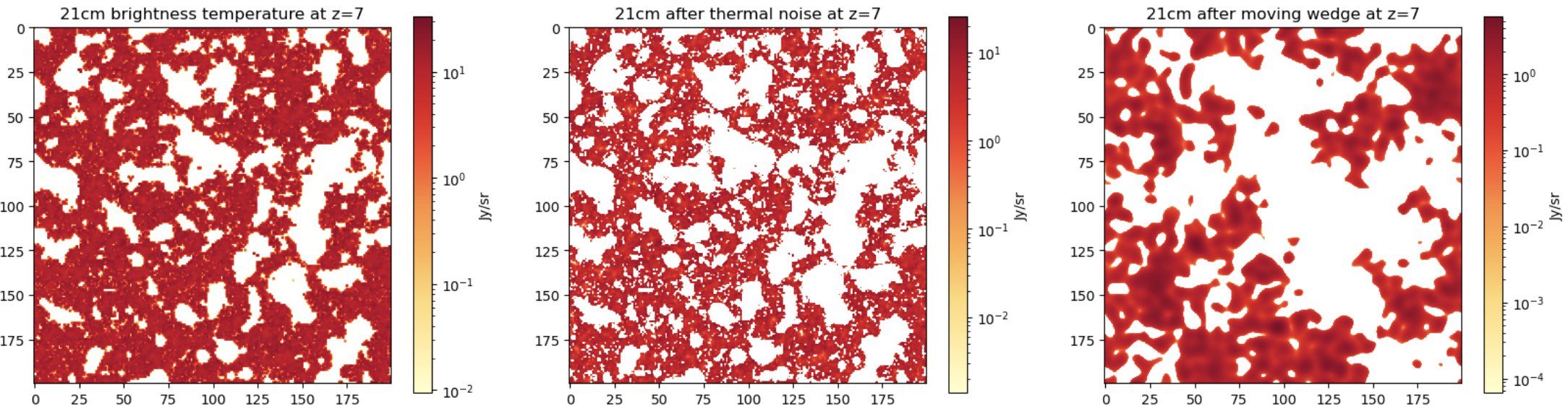 [CII]
21cm
[Speaker Notes: Template e guide lines]
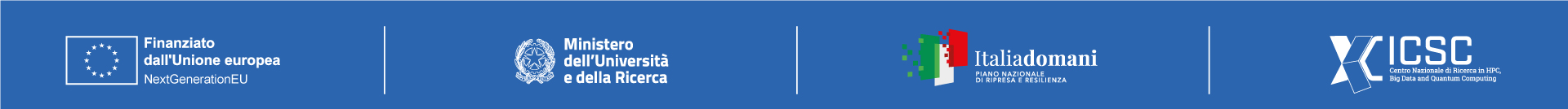 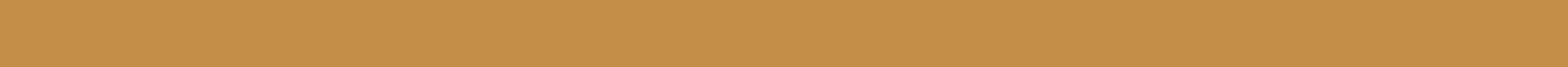 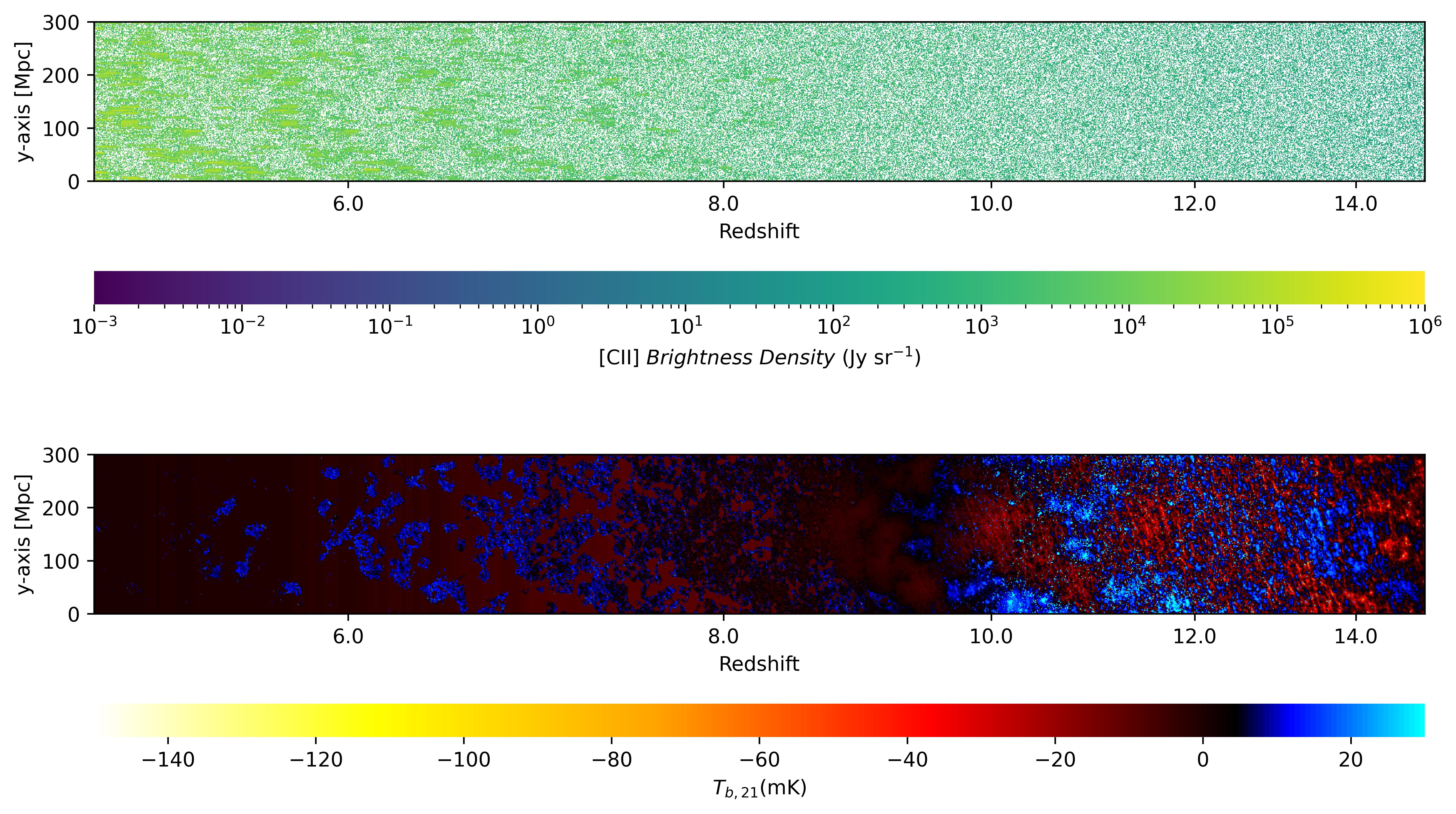 ICSC Italian Research Center on High-Performance Computing, Big Data and Quantum Computing
Missione 4 • Istruzione e Ricerca
Methodologies
Add instrumental noise
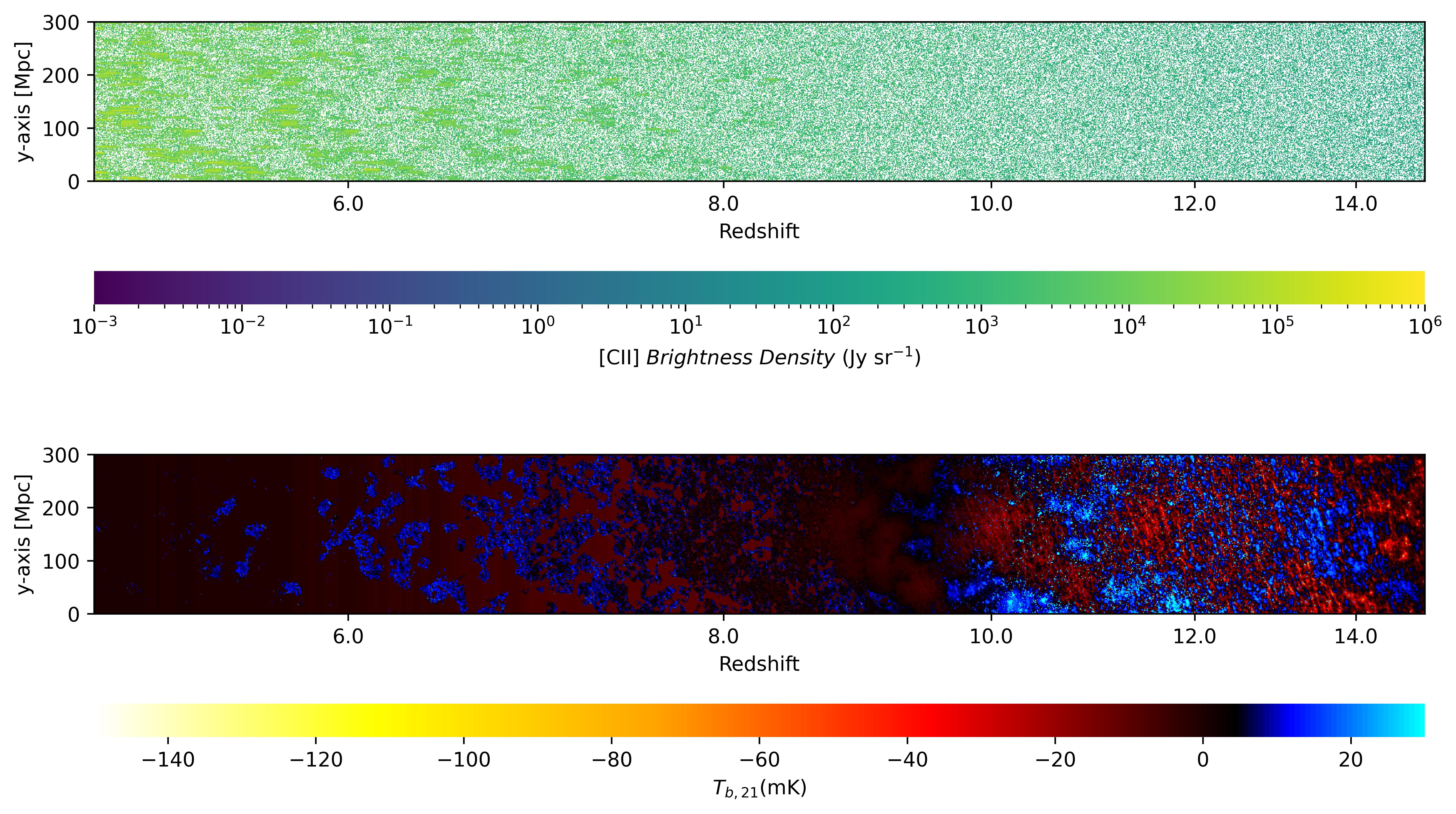 [Speaker Notes: Template e guide lines]
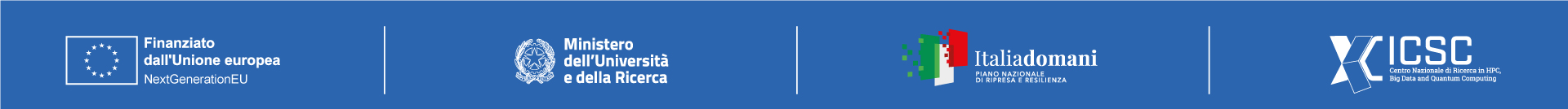 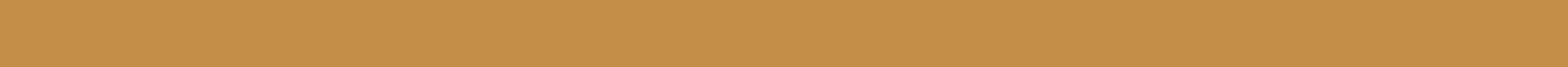 ICSC Italian Research Center on High-Performance Computing, Big Data and Quantum Computing
Missione 4 • Istruzione e Ricerca
Results
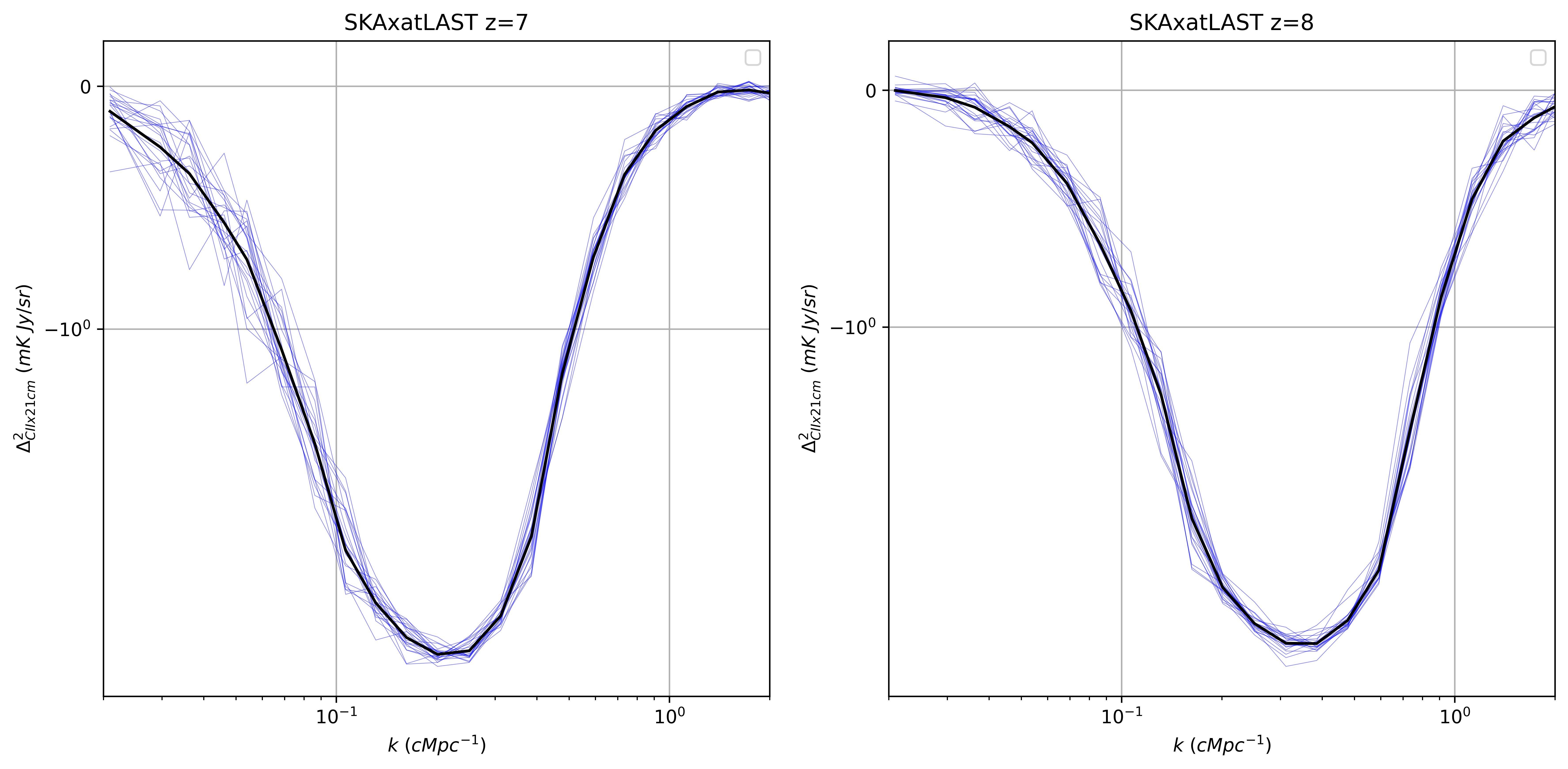 [Speaker Notes: Template e guide lines]
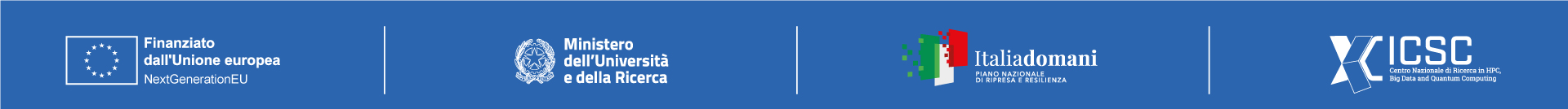 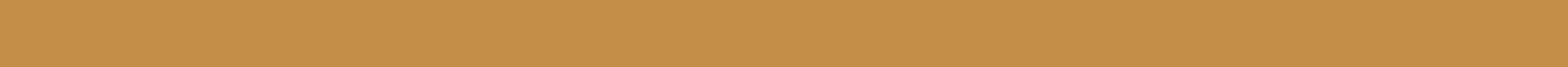 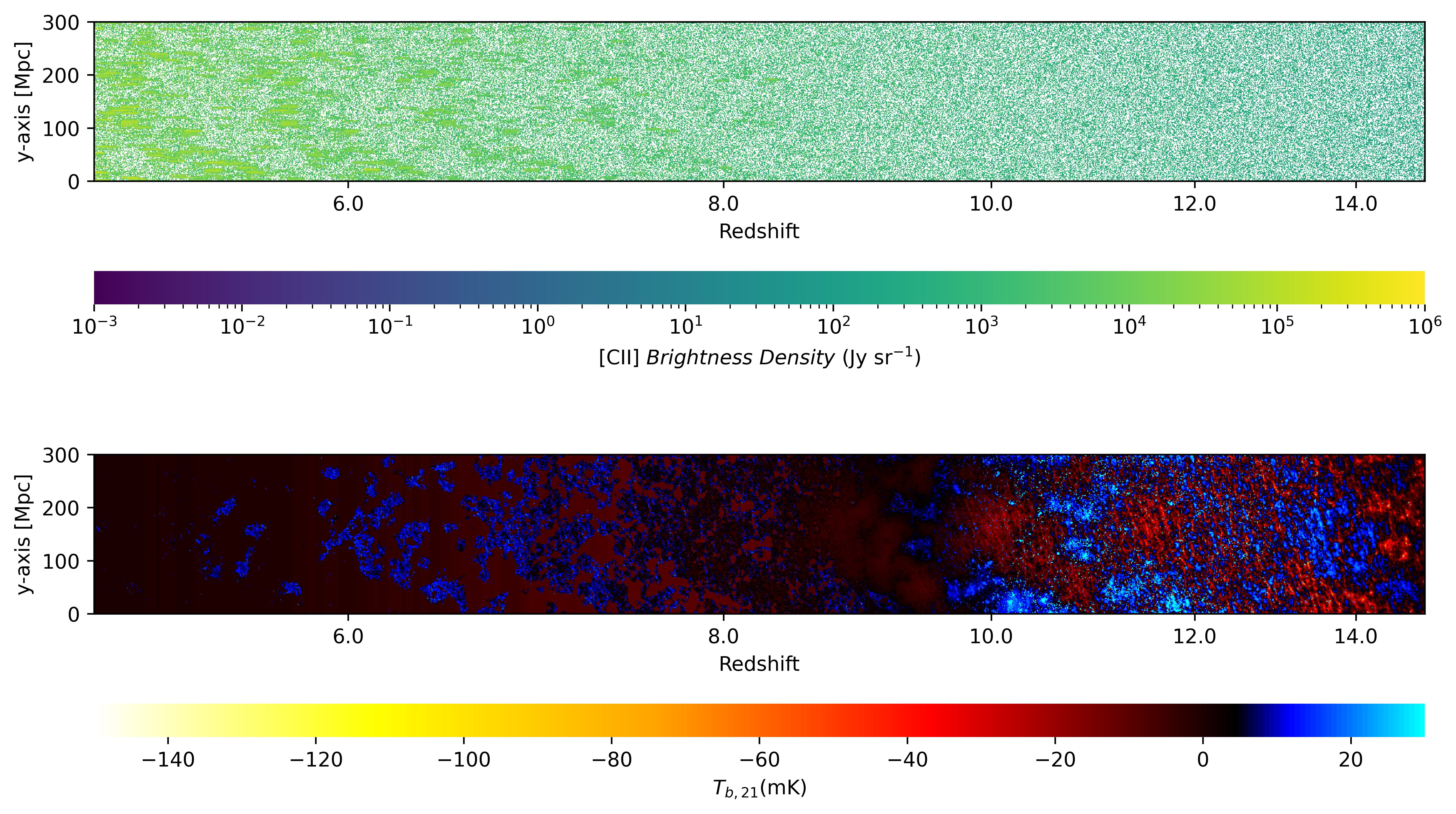 ICSC Italian Research Center on High-Performance Computing, Big Data and Quantum Computing
Missione 4 • Istruzione e Ricerca
Methodologies
beam filter, thermal noise, wedge removal
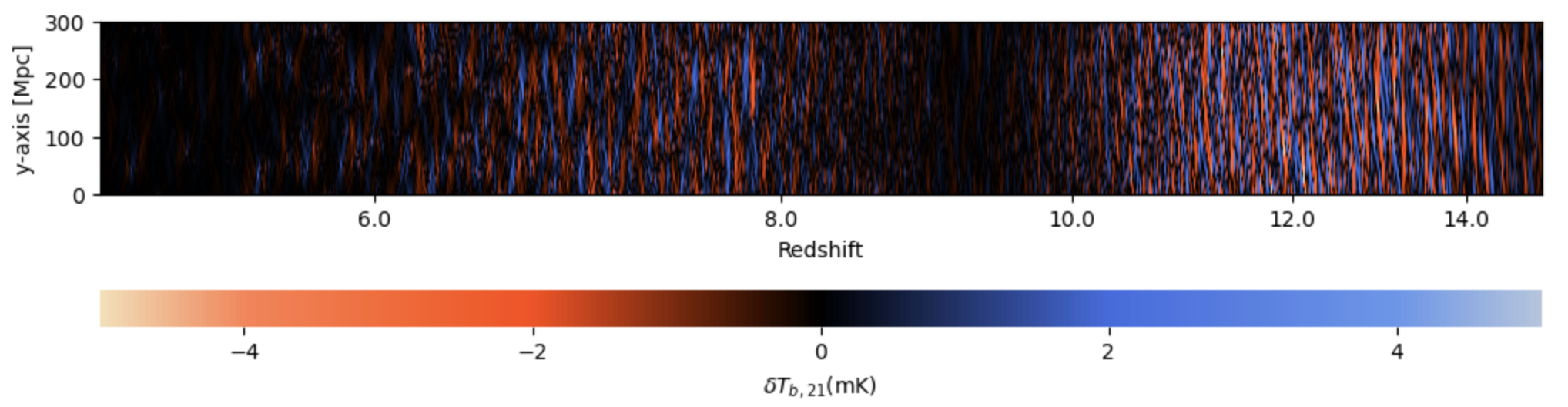 [Speaker Notes: Template e guide lines]
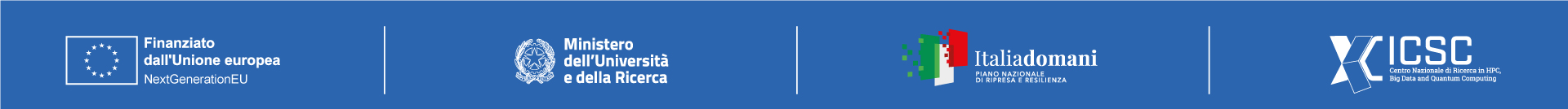 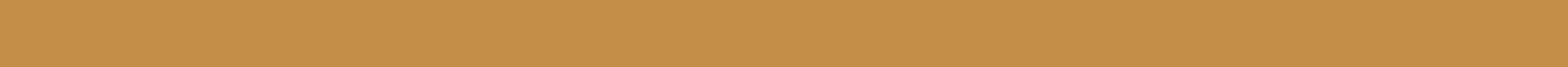 ICSC Italian Research Center on High-Performance Computing, Big Data and Quantum Computing
Missione 4 • Istruzione e Ricerca
Results
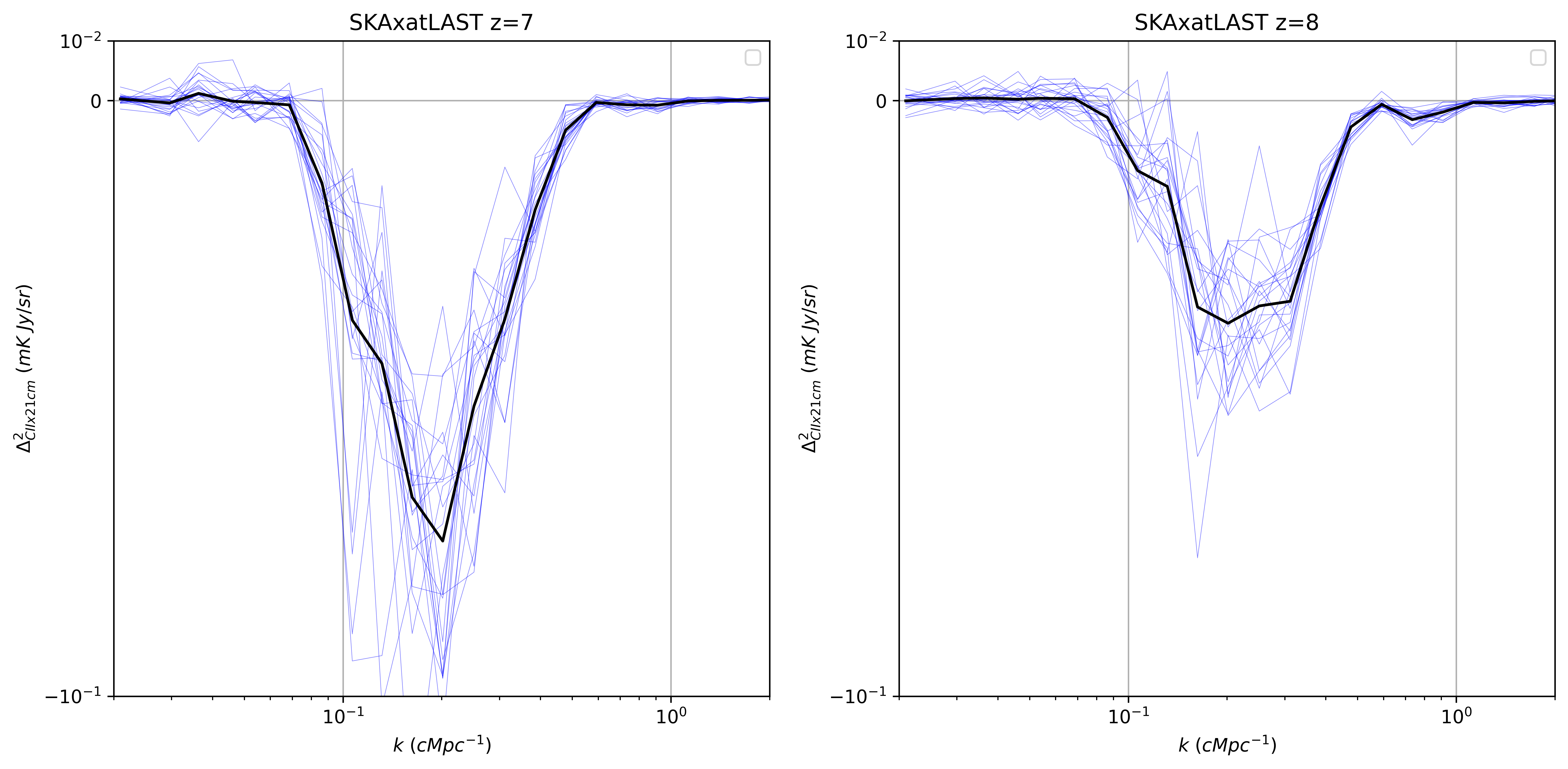 (to be updated)
[Speaker Notes: Template e guide lines]
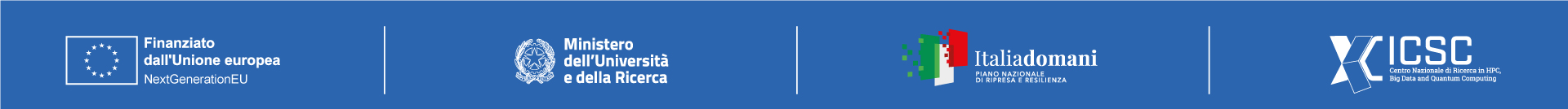 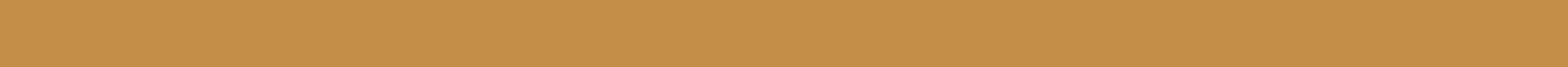 ICSC Italian Research Center on High-Performance Computing, Big Data and Quantum Computing
Missione 4 • Istruzione e Ricerca
Next Steps
Optimize the observation strategy for maximize the SNR 
 Extend this post-processing method to other lines
 Generate a large number of realization to do inference
Thanks!
[Speaker Notes: Template e guide lines]
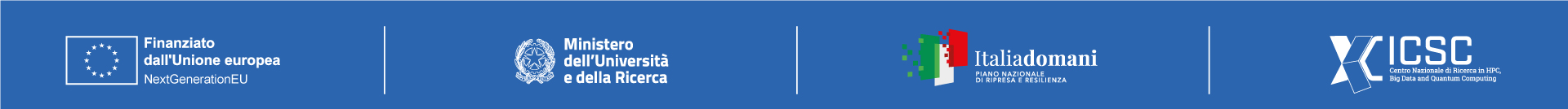 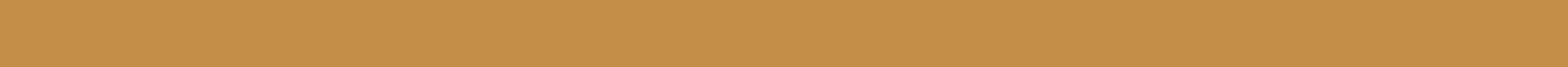 ICSC Italian Research Center on High-Performance Computing, Big Data and Quantum Computing
Missione 4 • Istruzione e Ricerca
New results
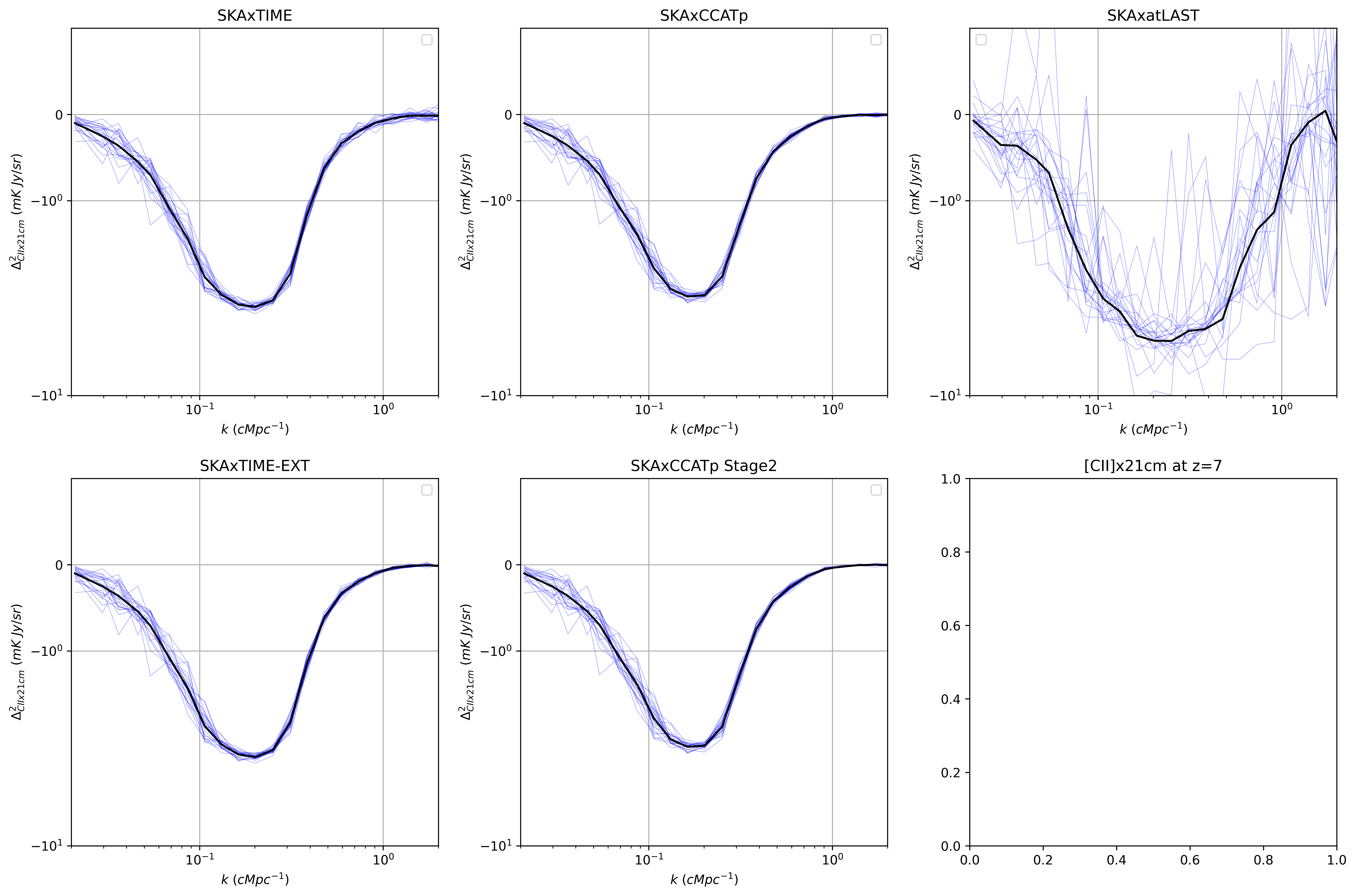 [Speaker Notes: Template e guide lines]
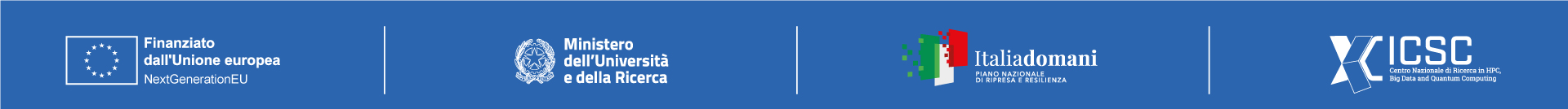 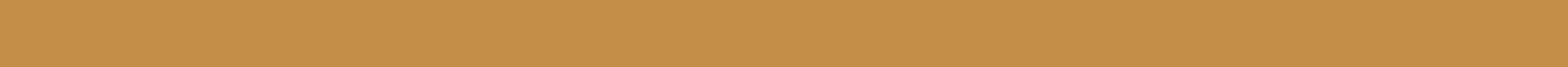 ICSC Italian Research Center on High-Performance Computing, Big Data and Quantum Computing
Missione 4 • Istruzione e Ricerca
New results
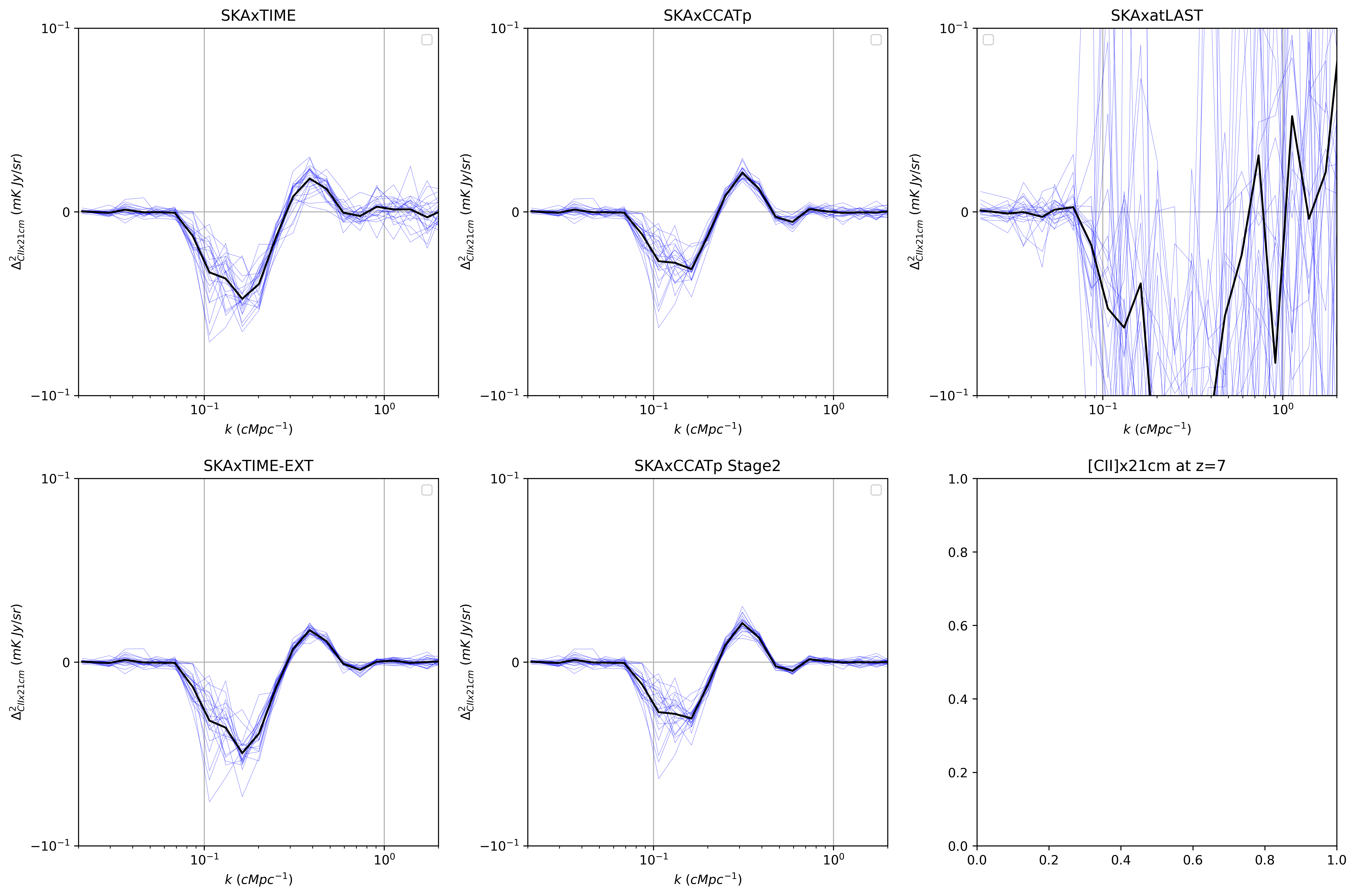 [Speaker Notes: Template e guide lines]